Tempe
Urban Development II
Establishing an Urban Heat Exposure Severity Score for Infrastructure Prioritization in Tempe, Arizona, Using NASA Earth Observations and LiDAR
Sydney Boogaard, John Dialesandro, Anson Pang, Blake Steiner
Arizona – Tempe
[Speaker Notes: This presentation is a review of the Tempe Urban Development II project completed by the Fall 2020 NASA DEVELOP Arizona team. 
The team members include Sydney Boogaard, John Dialesandro, Anson Pang, and Blake Steiner. NEXT SLIDE]
Fall 2020 AZ NODE
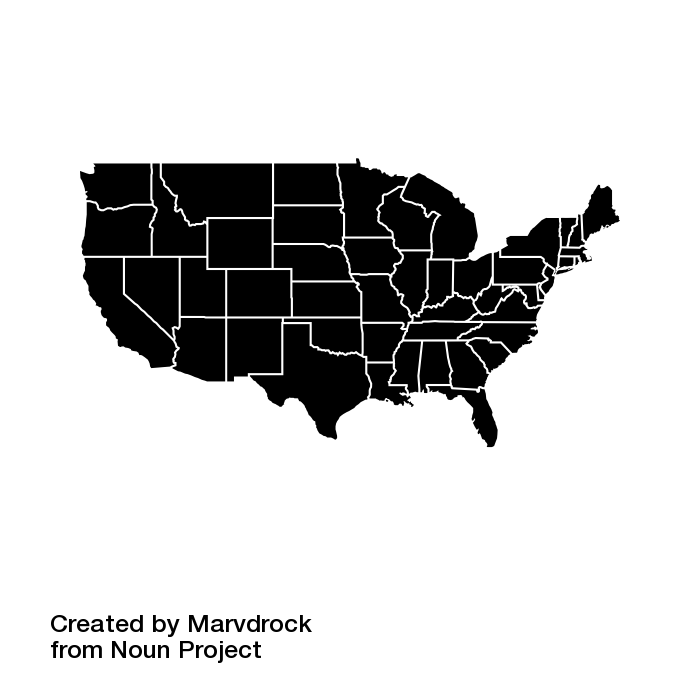 Brooklyn, NY
Sacramento, CA
B.A. Geography
Ph.D. Geography
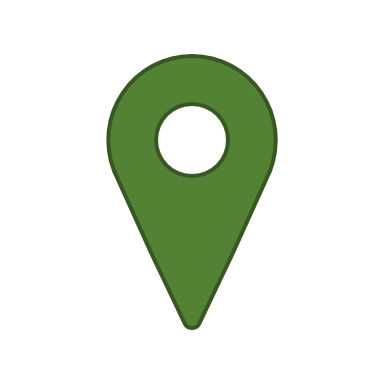 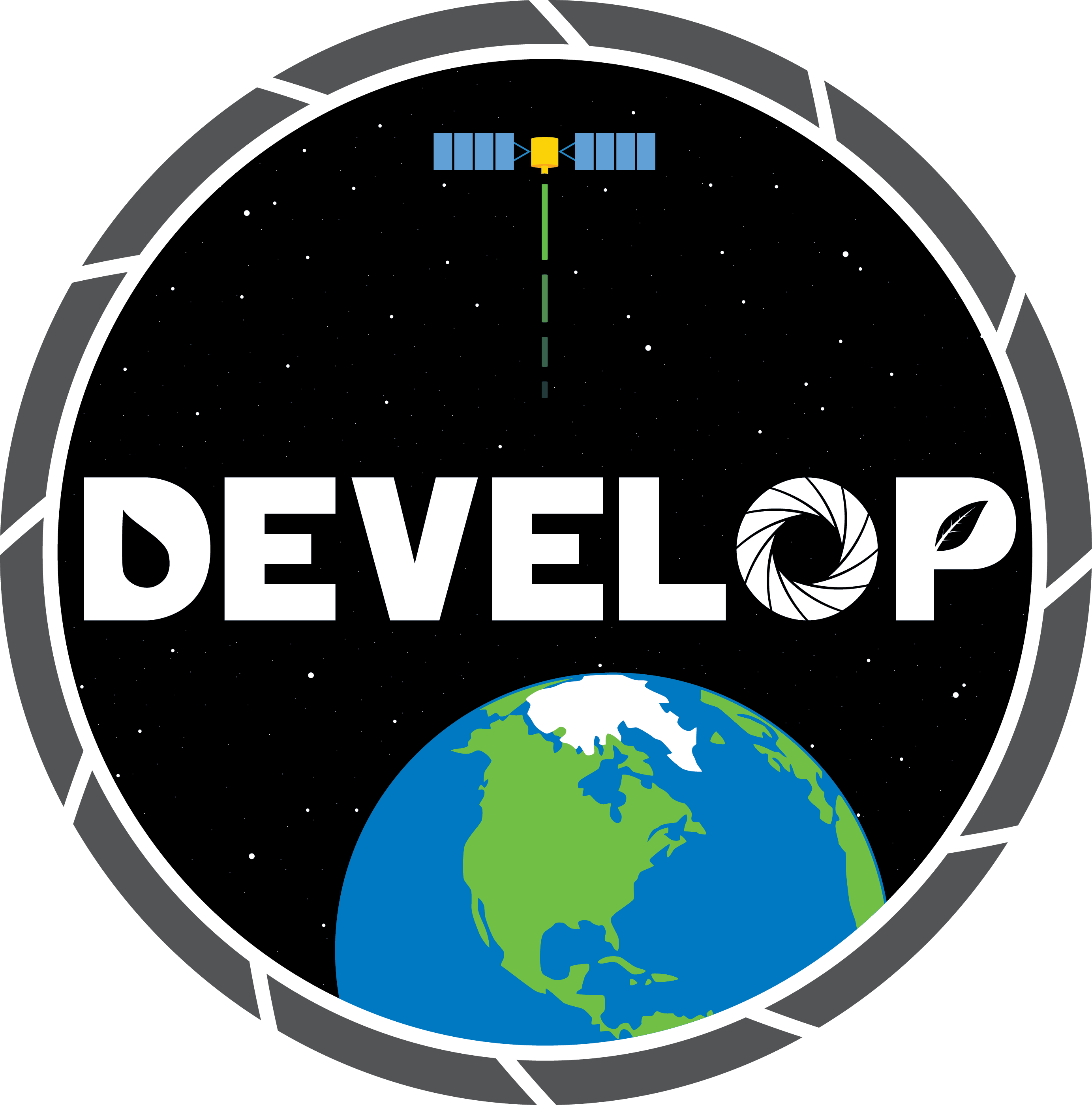 Phoenix, AZ
Tucson, AZ
B.S. Health Policy
M.S. Natural Resources
[Speaker Notes: Our team is based out of the Tempe, Arizona Node, but we come from all across the United States. We have team members located in California, Arizona, and New York. Additionally, our team has diverse educational backgrounds, ranging from a PhD candidate to an undergraduate senior NEXT SLIDE]
Outline
Methods 
& 
Results
Project Overview
3. Heat
Priority
2. Heat
Vulnerability
1. Heat
Exposure
5. Bus Stops & 
Hot Zones
4. Shade Analysis
Conclusion
[Speaker Notes: The presentation will proceed as follows: 

First the team will provide an overview of the DEVELOP projects
Second, we will review the team's methods & results
In the Methods & Results section we will be examining the methods of first, heat exposure and then reviewing the results for heat exposure, second examining the methods of heat vulnerability and then reviewing the associated results, that same pattern will follow for third, our heat priority analysis, fourth our shade analysis, and fifth our hot zone & bus stop analysis.
And we will end with some conclusions on future work and the challenges & limitations we face working on this project. NEXT SLIDE]
Project Overview
[Speaker Notes: Transition Slide]
Community Concerns
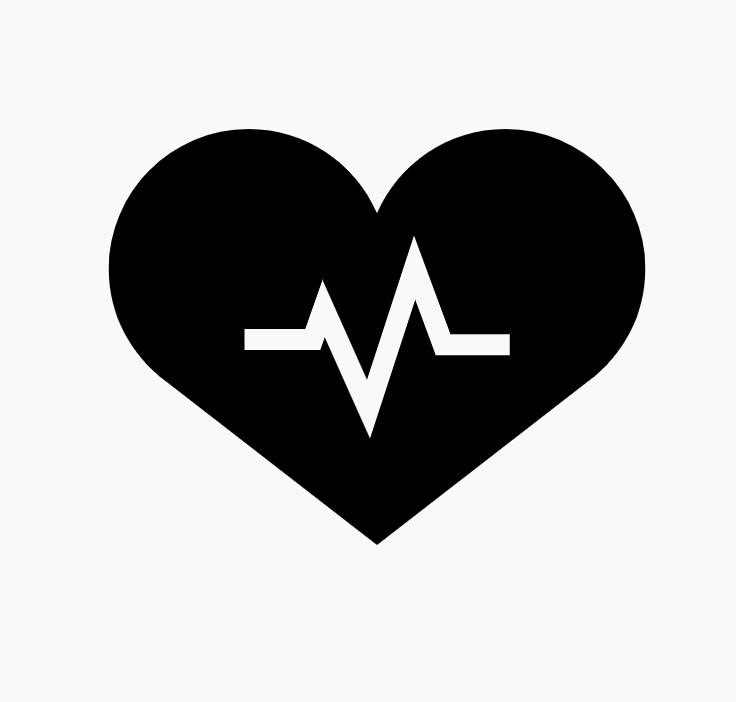 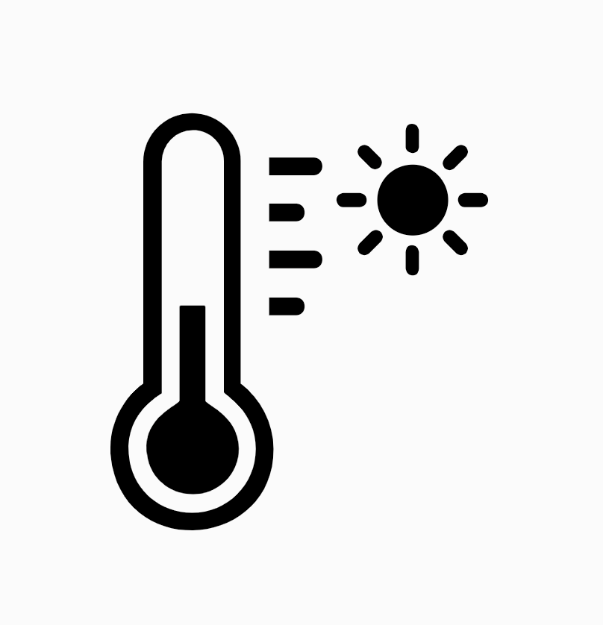 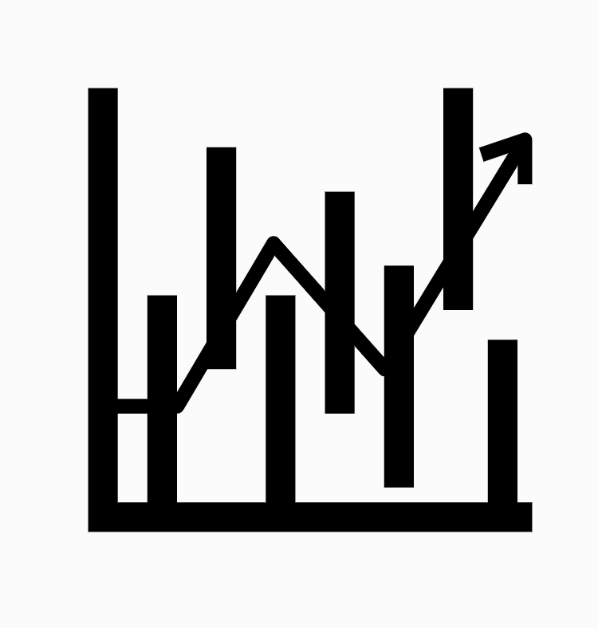 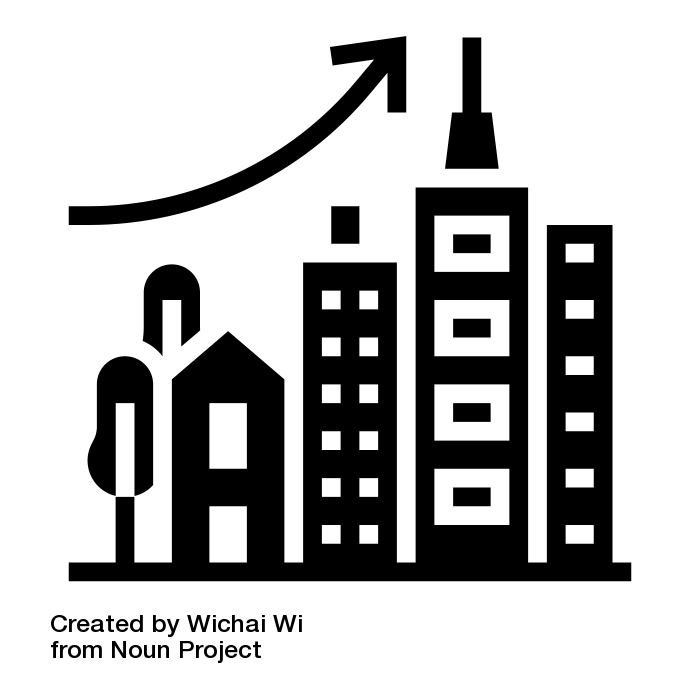 Rapid Urbanization

Impervious Surfaces

Increased Temperature
Increased Temperatures
Threaten
 Human Health
Increased Temperatures
Endanger Economic Stability
Summer Daily Maximum 
Temperature Regularly 
Exceeding 100 ° F
[Speaker Notes: A community concern in Tempe is that summer daily maximum temperature regularly exceeds 100 ° F. NEXT 

Rapid urbanization has increased impervious surfaces, which has encouraged warming within the built environment and led Tempe to experience higher temperatures than its surrounding rural areas. This pattern is known as the Urban Heat Island effect. NEXT

High temperatures can diminish human health and quality of life, and overheating can even lead to death. NEXT 

Heat endangers economic stability if it becomes too much of a threat to its population. NEXT SLIDE]
Project Partners
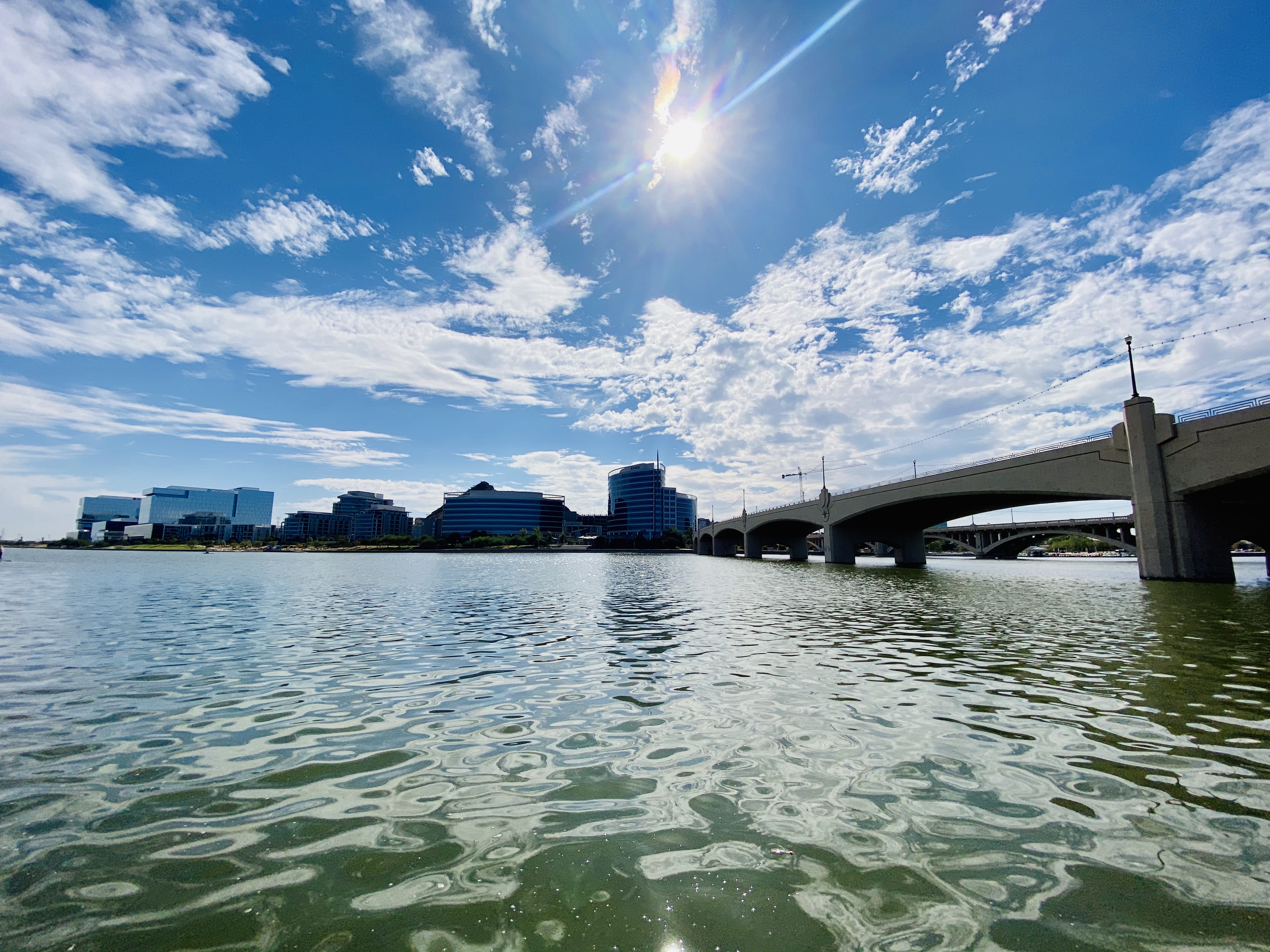 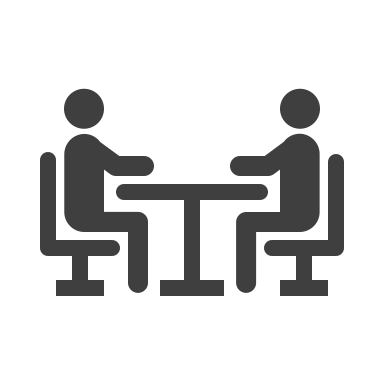 City of Tempe
Located in Maricopa County, Arizona
[Speaker Notes: Our team partnered with the City of Tempe, located in Maricopa County, Arizona. NEXT SLIDE 


------------------------------Image Information Below ------------------------------

Image Credit: NASA DEVELOP Fall 2020 Arizona Team]
Project Partners
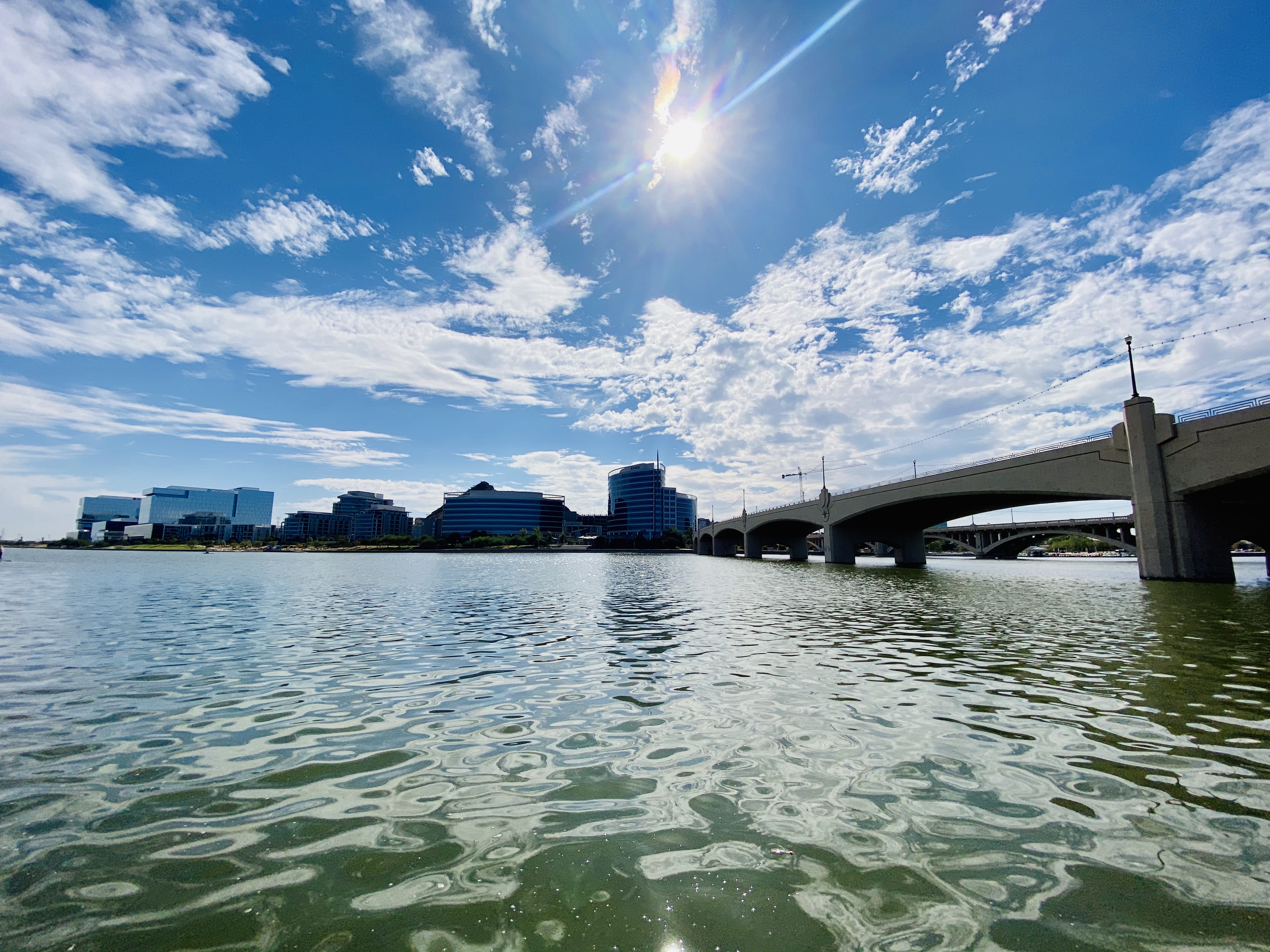 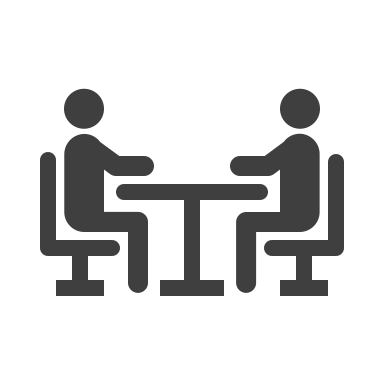 City of Tempe
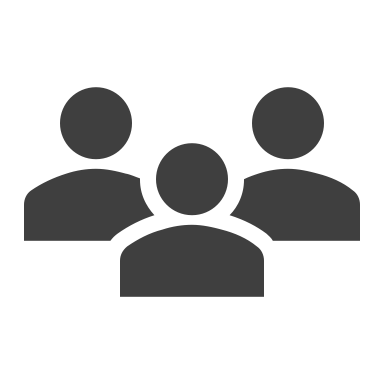 Healthy Urban Environments (HUE)
Engage local municipalities and communities in urban heat management
[Speaker Notes: … and collaborated with the Health Urban Environments (HUE) initiative which is engages local municipalities and communities in urban heat management NEXT SLIDE


------------------------------Image Information Below ------------------------------

Image Credit: NASA DEVELOP Fall 2020 Arizona Team]
Study Area
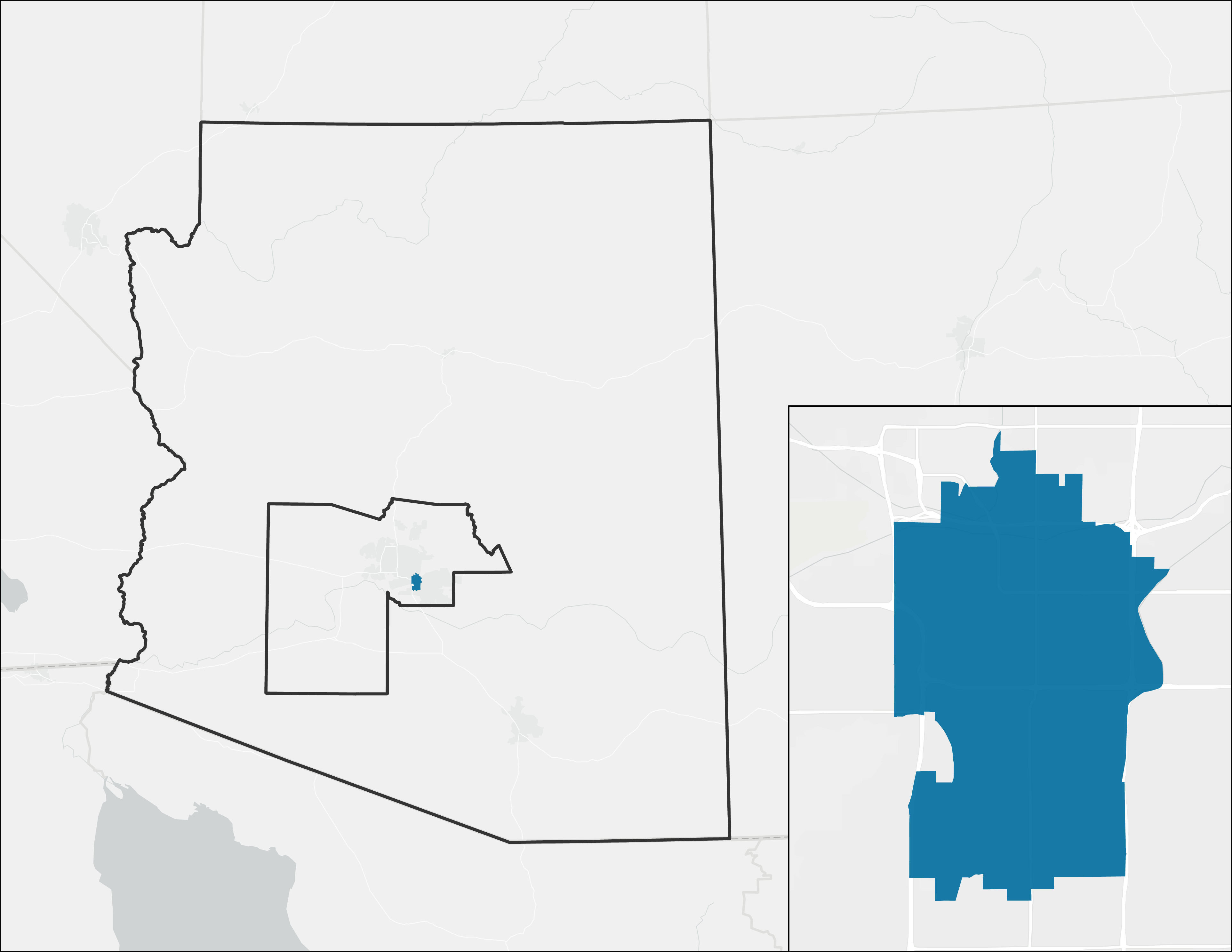 195,000 Residents

Growing 3% Annually

Area: 40 Square Miles

Annual Averaged Temperature: 76.7 °F 

Annual Averaged Rainfall: 8 inches
Arizona
Tempe
Phoenix
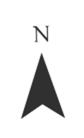 0           2           4
          miles
[Speaker Notes: Our Team's project study area was the City of Tempe, and it is very close to Phoenix. Tempe is home to an emerging technology hub and Arizona State University, and the city has just under 200,000 residents, as well as a dynamic student population exceeding 60,000. NEXT SLIDE

------------------------------Base Map Information Below ------------------------------

Base Map Attribution: Sources: Esri, HERE, Garmin, © OpenStreetMap contributors, and the GIS user community, World_Light_Gray_Reference.]
Project Objectives
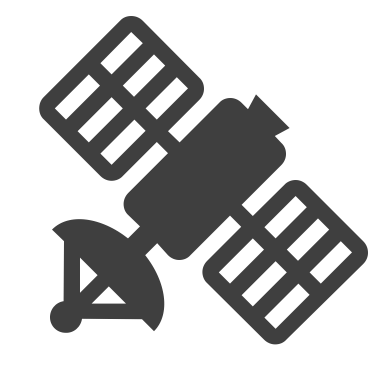 NASA's Earth Observations
Identify areas experiencing high heat severity
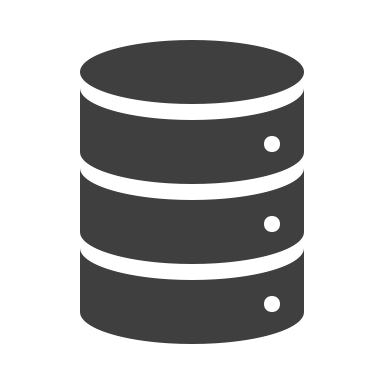 Geodatabase
Create a user-friendly geodatabase
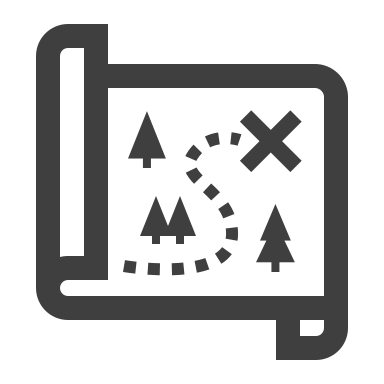 Creative Communication Tools
Produce ArcGIS StoryMap to help with understanding of urban heat impacts
[Speaker Notes: Our teams' project objectives included integrating the capabilities of NASA’s Earth observations and sociodemographic data to aid the City in identifying areas that experience the highest heat severity so that they can prioritize those areas for mitigation initiatives. CLICK.

We want to Provide Tempe with a sharable and user-friendly geodatabase to support future urban heat mitigation initiatives. CLICK.

We also produced a communication tool,  ArcGIS StoryMap, to assist City staff, developers, and residents in understanding urban heat impacts in Tempe, Arizona. NEXT SLIDE​
​


NEXT SLIDE]
Methods and Results
[Speaker Notes: Transition Slide]
Study Period
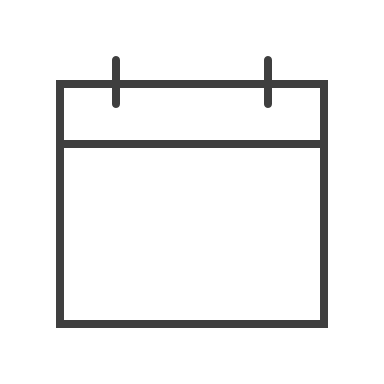 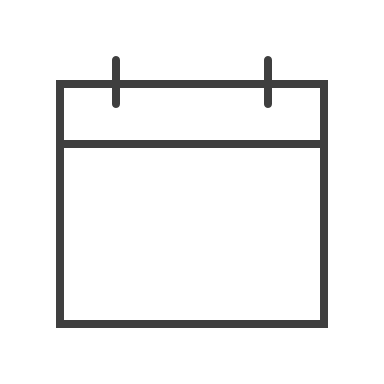 April 2015
October 2020
*data collected through April – October months only​
[Speaker Notes: Our study period was April 2015 to October 2020. Representative cloud-free images were selected for the months of the summer season, May to September. The “shoulder” seasonal months of April and October were included to provide a more complete representation of when urban heat deaths and hospitalizations occur. NEXT SLIDE]
Indices from Landsat 8 (TIRS/OLI)
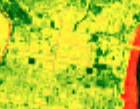 Red, NIR, Brightness temperature
Normalized Difference Vegetation Index
(NDVI)
Proxy for green space
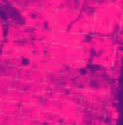 Blue, Green, Red, NIR, SWIR1, SWIR2
Day Land Surface Temperature
 (LST)
Proxy for air temperature
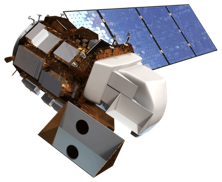 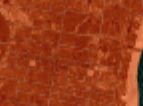 Red, NIR
Normalized Difference Building Index 
(NDBI)
Proxy for urban space
Landsat 8 
OLI/TIRS
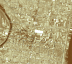 SWIR, NIR
Albedo
Measure of reflectance
Image Credit: NASA
[Speaker Notes: The team used remote sensing derivatives and ancillary data to benchmark a series of biophysical variables that plays a role in urban heat dynamics. The Landsat 8 model provided a lot of useful data, including the NDVI band to examine green spaces, Day LST as a proxy for air temperature, NDBI to examine urban space and albedo as a measure of reflectance. NEXT SLIDE


------------------------------Image Information Below ------------------------------

Image Credit: NASA (Public Domain), retrieved from DEVELOPedia
Image Source: http://www.devpedia.developexchange.com/dp/index.php?title=List_of_Satellite_Pictures]
Indices from Aqua MODIS and City
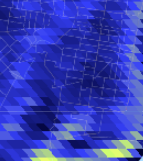 Normalized Difference Water Index
(NDWI)
SWIR, NIR
Proxy for green space health
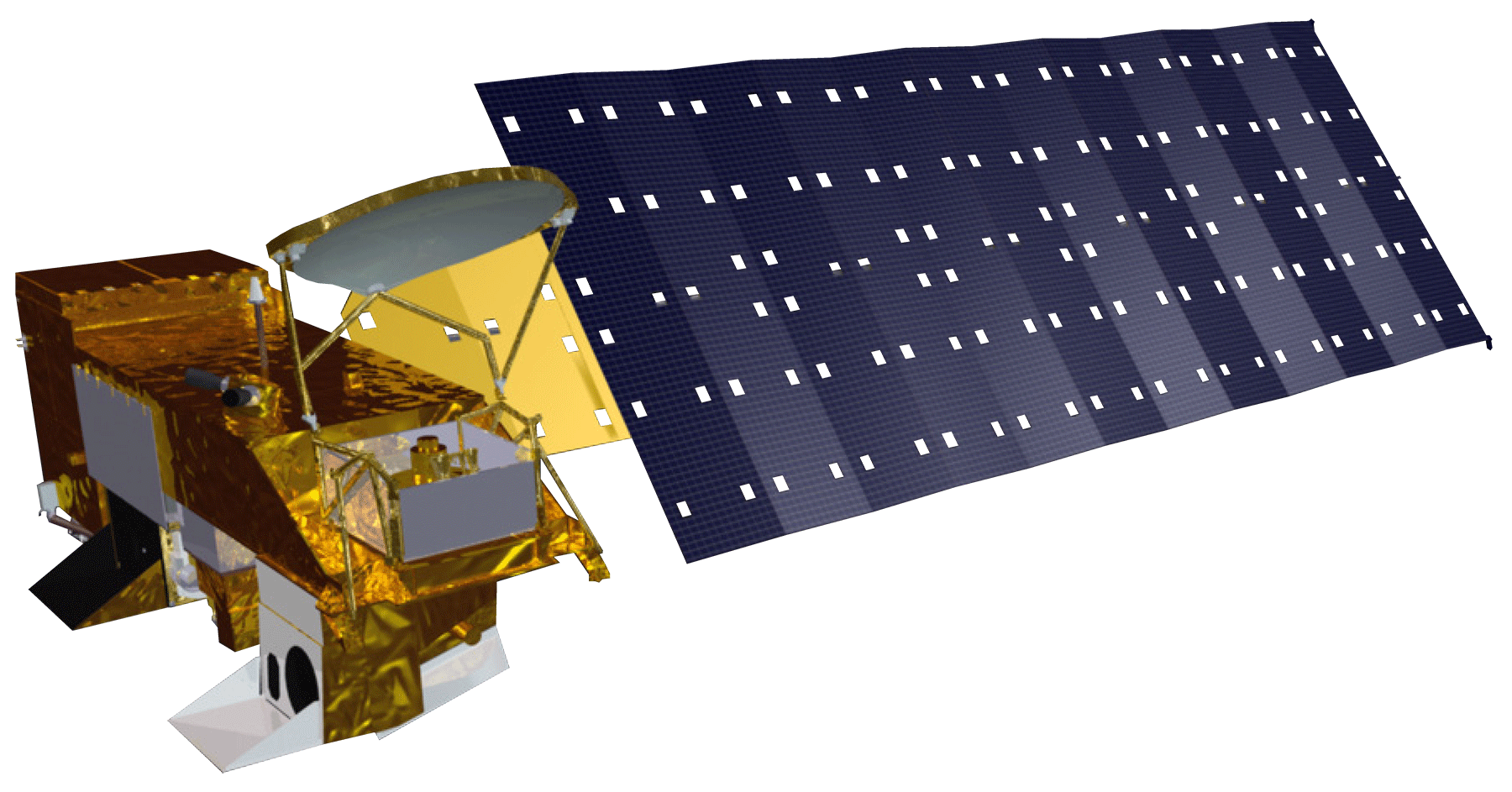 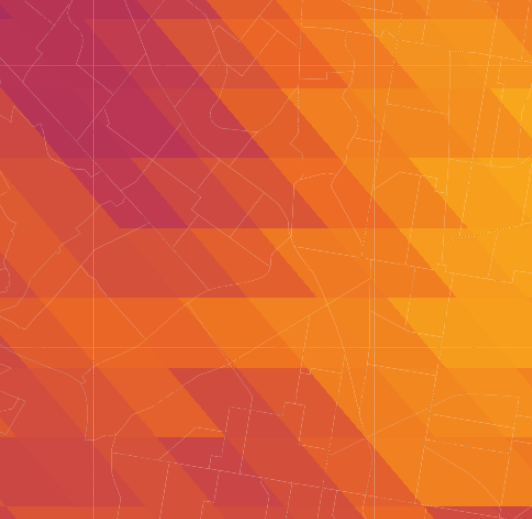 Night LST 1km
Night LST
Proxy for nighttime air temperature
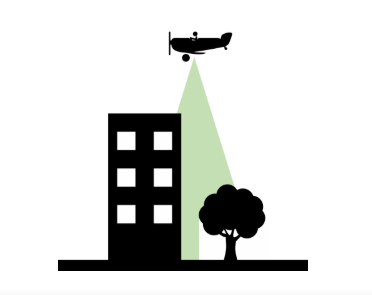 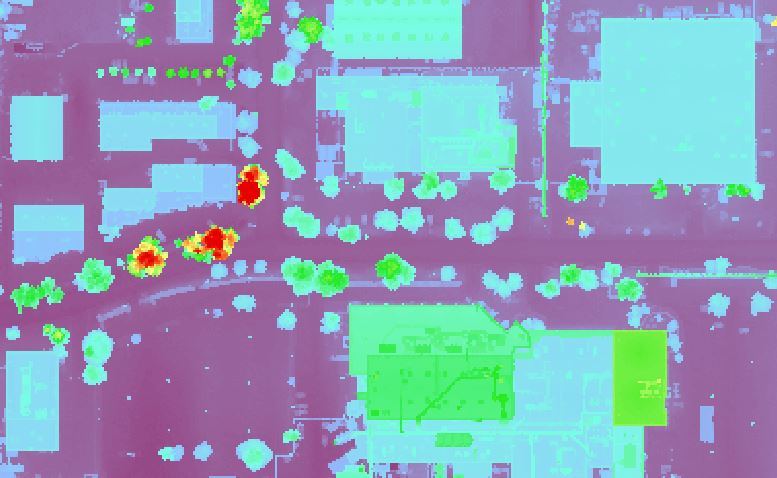 LiDAR 1-meter
Aqua MODIS
Light Detection and Ranging (LiDAR)
Measure for shade
Image Credit: NASA
[Speaker Notes: The Aqua MODIS satellite was used to extract data like NDWI as a proxy for green space health and Night LST as a proxy for nighttime air temperatures. Lastly, the City has provided LiDAR data to allow the team to do some shading analyses. NEXT SLIDE



------------------------------Image Information Below ------------------------------

Image Credit: NASA (Public Domain), retrieved from DEVELOPedia
Image Source: http://www.devpedia.developexchange.com/dp/index.php?title=List_of_Satellite_Pictures]
Social Variables
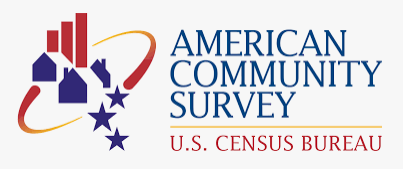 2013-2018 (5-year Interval)
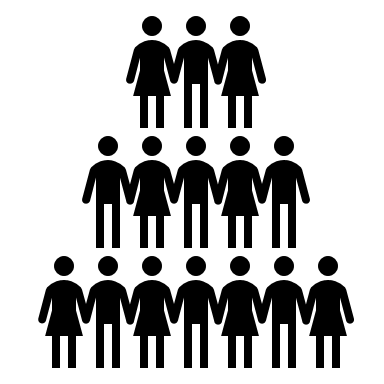 [Speaker Notes: We reviewed many sociodemographic variables but decided upon the variables that the literature uses to explain the most variation associted with heat vulnerability in Maricopa County. These included % Ethnic Minority, % Below Poverty Line, % Without High School Diploma, % Elderly, % Elderly Living Alone, %Living Alone, the Median Household Income, and total population per census tract. NEXT SLIDE.]
1. Heat Exposure
[Speaker Notes: Transition Slide]
Land Surface Temperature (LST)
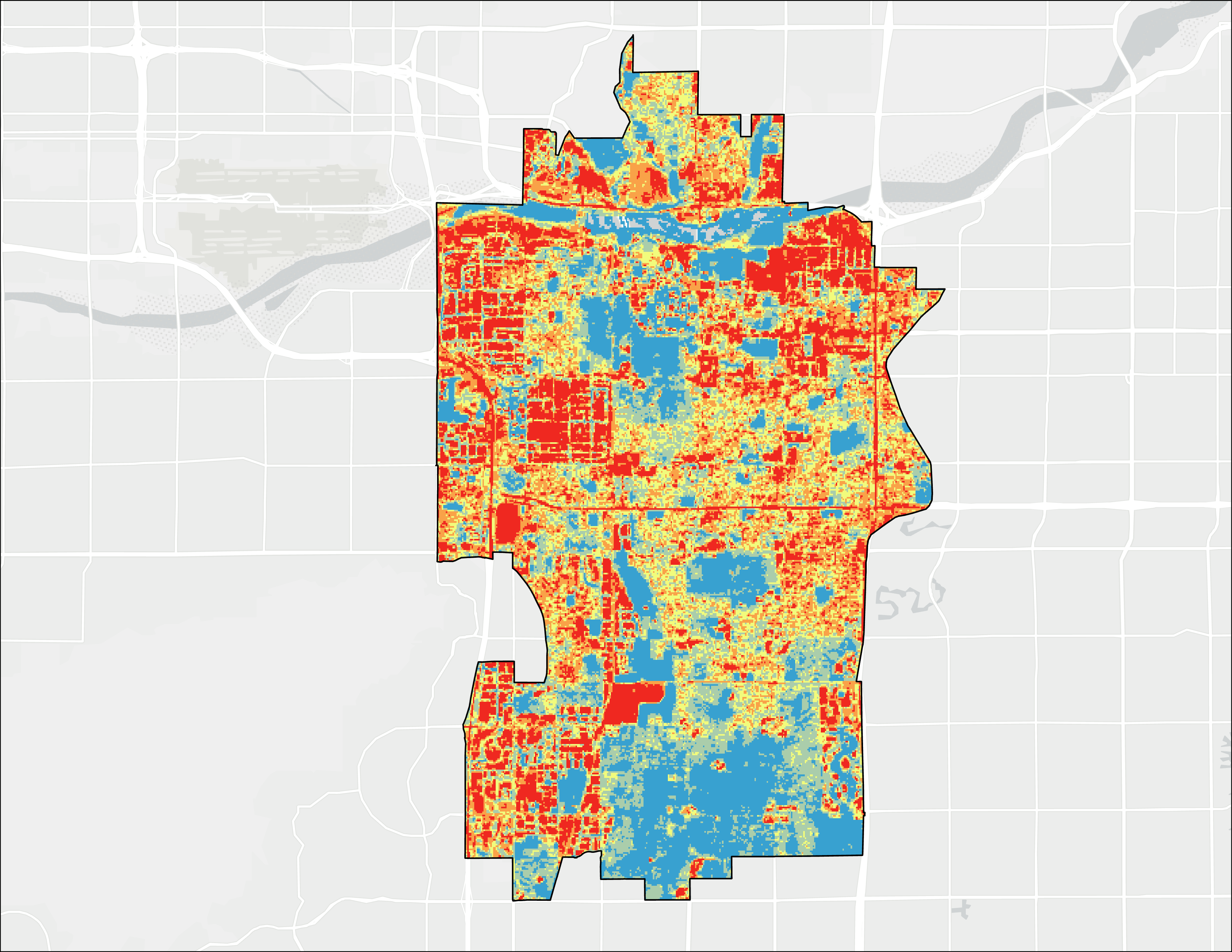 Median LST (°F)
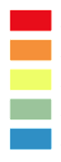 ≤ 162.3

≤ 121.2

≤ 118.2 

≤ 115.6 

≤ 111.4
City 
Boundary
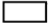 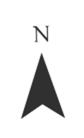 0           2           4​​​
          miles
[Speaker Notes: This map is a composite of 55 images over 6 years from 2015 to 2020 and gives us a preliminary look into how LST varies across the city. Several areas in SW, NW and NE Tempe experiences LST between 121.2 and 162.3 °F, which is depicted in red in this map, and illustrates some of the hottest areas in Tempe based on LST. Areas that are in blue have a median LST less than 111.4 °F. These areas are located in SE and Northern Tempe.
NEXT SLIDE

------------------------------Base Map Information Below ------------------------------

Base Map Attribution: Sources: Esri, HERE, Garmin, © OpenStreetMap contributors, and the GIS user community, World_Light_Gray_Reference.]
Land Surface Temperature (LST)
160
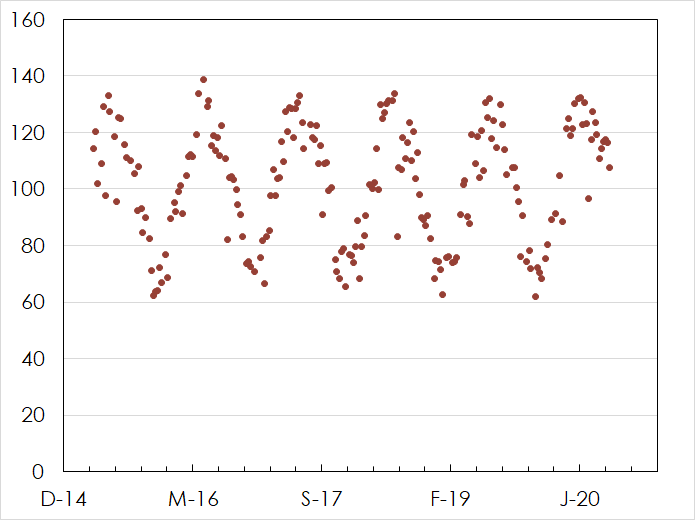 LST Time Series (2015 to 2020)
140
120
100
80
60
40
20
0
Dec-14
May-16
Sep-17
Feb-19
Jan-20
[Speaker Notes: This graph shows the seasonal oscillation of temperature readings from every available Landsat images taken between 2015 and 2020. Images that were cloudy were removed. You can see from the time series that images used from the warm season are taken near the peak of each seasonal wave representing the warm season.

Prompt to City Staff: Does anyone want more clarification if this data is useful to acknowledge?  NEXT SLIDE

Base Map Attribution: Sources: Esri, HERE, Garmin, © OpenStreetMap contributors, and the GIS user community, World_Light_Gray_Reference.]
Data Collection and Processing
Output spreadsheets for analysis
Input Data(6)
Collection and Processing
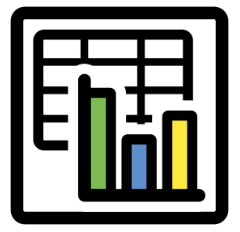 Software
R
Google
Earth
Engine
6 Environmental Variables
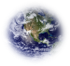 Collect and process the data for statistical analysis
[Speaker Notes: Overall, we have taken 14 variables into account. First we considered the env. Variables and used Google Earth Engine to collect and process them from satellite imagery. The Tidycensus package in R statistical software was used to collect the 8 social variables from the ACS data. 

We tidied and filtered the datasets to produce spreadsheets that can be joined via the common GEOID attribute from the census tracts. 

First, let us explore two of the environmental variables and their difference from Tempe-wide averages. 

NEXT SLIDE.]
Biophysical Variables
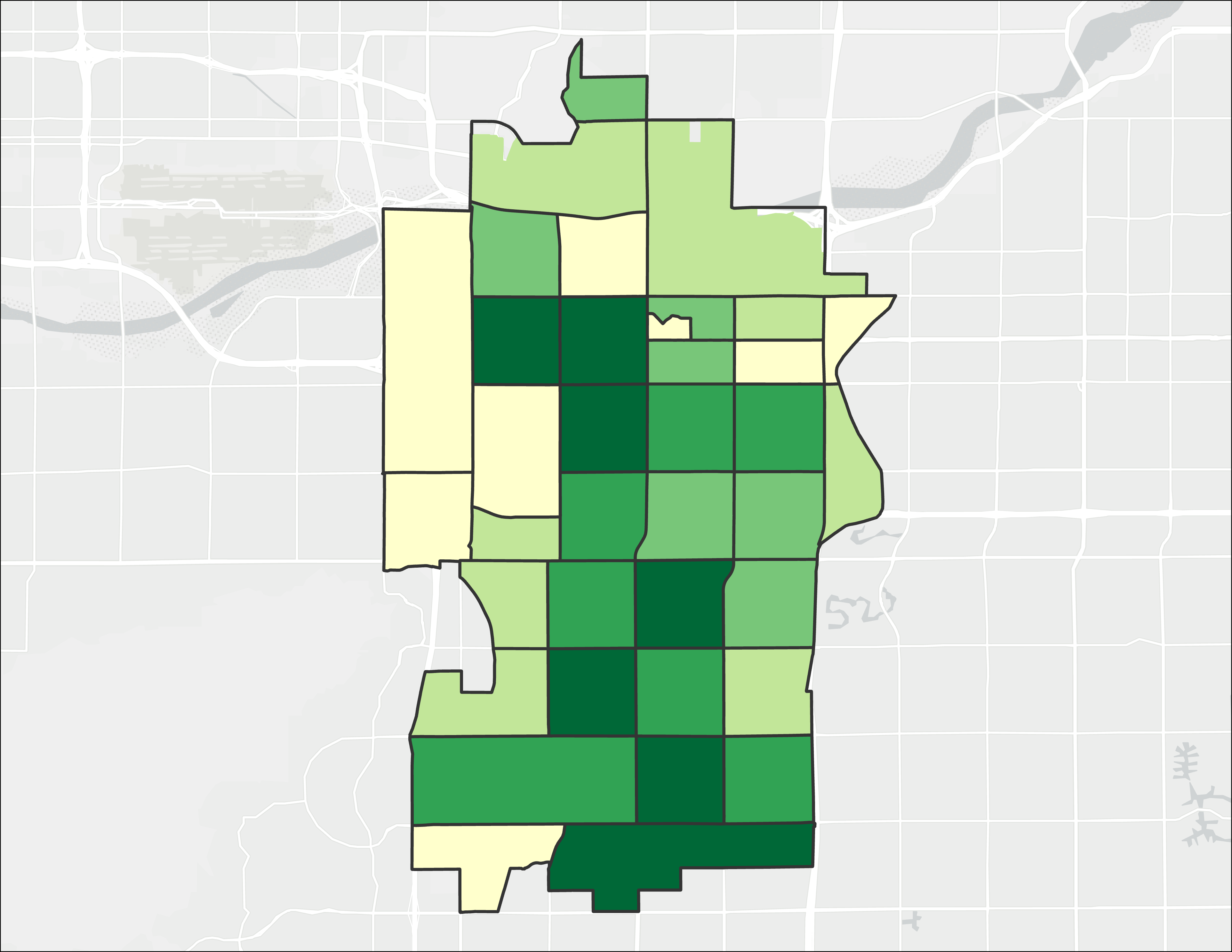 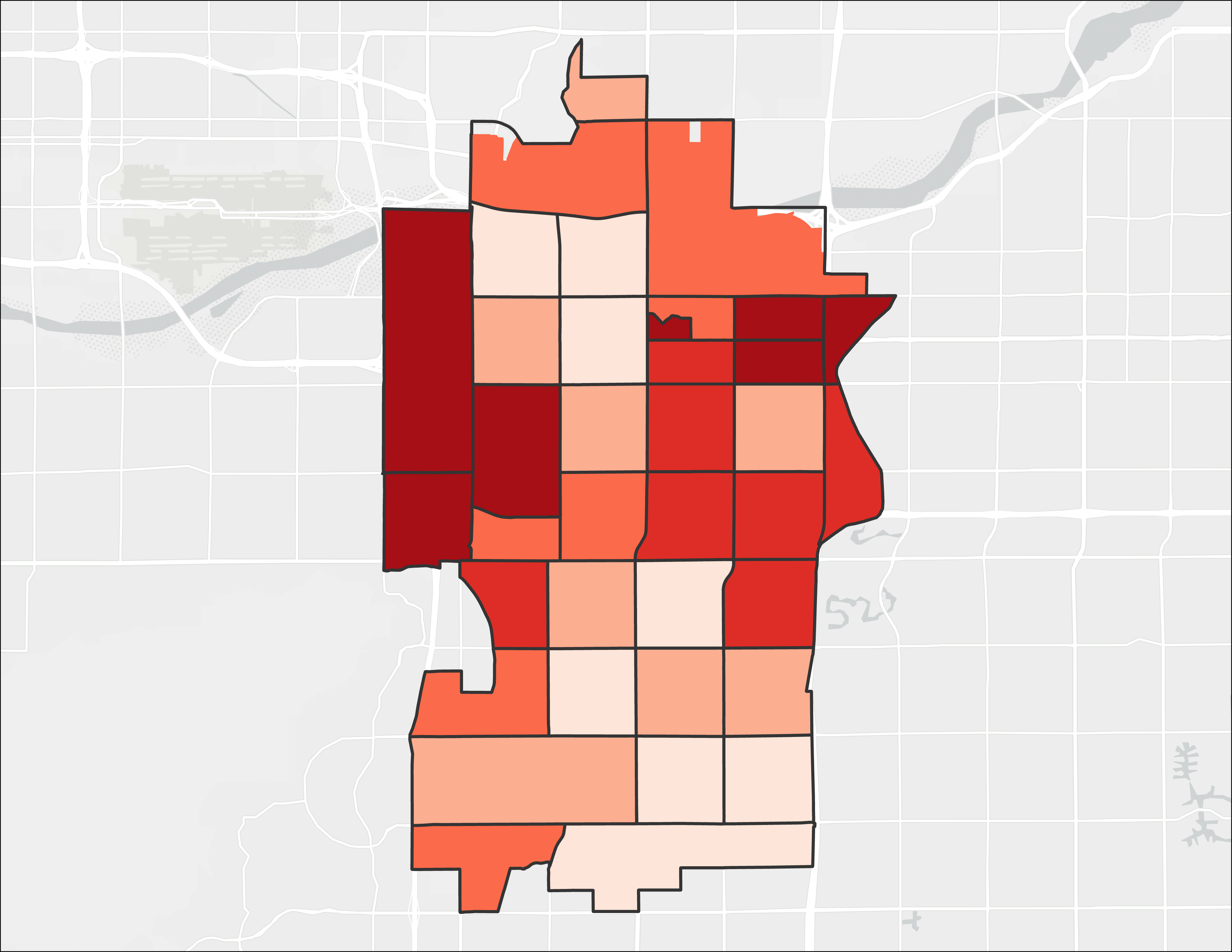 LST Difference 
From City Mean (° F)
NDVI Difference From City Mean
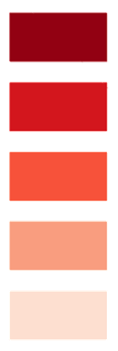 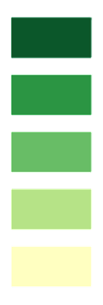 ≤ 0.1647

≤ 0.1767

≤ 0.1939

≤ 0.2139

≤ 0.3144
≤ -0.743

≤ 0.538

≤ 1.691

≤ 2.591

≤ 5.601
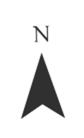 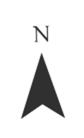 City 
Boundary
City 
Boundary
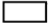 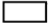 0           2           4​
          miles
0           2           4​​
          miles
[Speaker Notes: Daytime LST is elevated in the areas of southern Tempe. Vegetation abundance is inversely correlated with LST and highest in the city’s western part of the city. 

Prompt to City Staff: Now that we have a chance to look at the data, does anyone want any clarifications to the City? Do the results match up to what people see in reality and your own data?  
NEXT SLIDE

------------------------------Base Map Information Below ------------------------------

Base Map Attribution: Sources: Esri, HERE, Garmin, © OpenStreetMap contributors, and the GIS user community, World_Light_Gray_Reference.]
Heat Exposure PCA
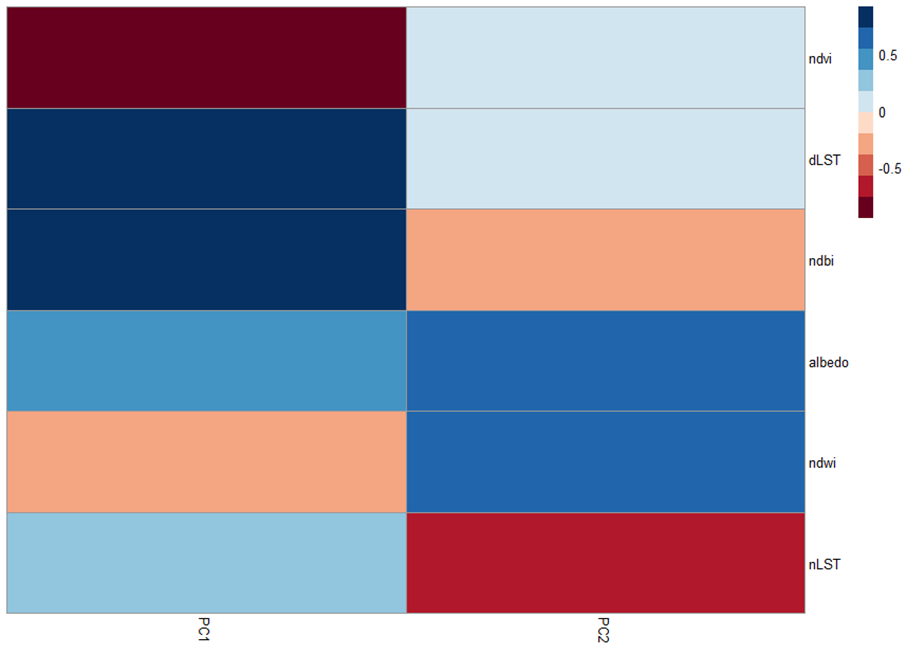 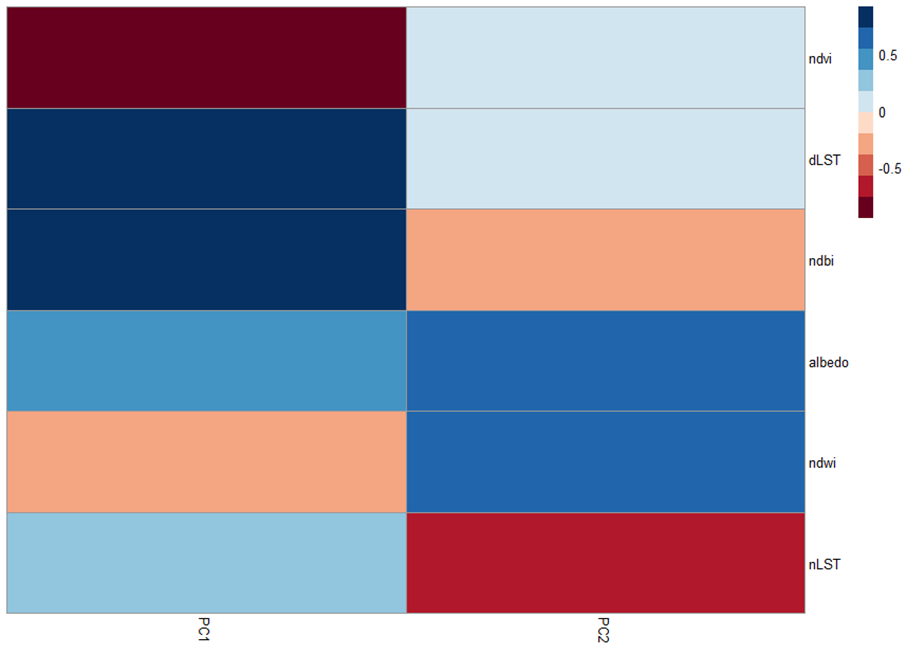 NDVI


Day time LST


NDBI


Albedo


NDWI


Night time LST
0.5

0

-0.5
PC 1
PC 2
[Speaker Notes: A note to NPO:

Hello! Currently it is unclear whether or not we will keep these PCA correltation slides in the main presentation or move to after the acknoledgements to help answer partner questions after the presentation. Regardless, we would still love for you to review them and their speaker notes in case they do come up in the partner presentation. Thank you!

Our first PCA that examines environmental indices show that high day time LST and impervious surface via NDBI are positively correlated, whereas NDVI is negatively correlated. These 3 variables are important in the first Principal Component as they explain most of the variation in the satellite dataset. This implies that these variables are important factors in the urban heat island issue.

In the second Principal component, nighttime LST was inversely correlated with higher NDWI and higher albedo. NEXT SLIDE]
Principal Component Analysis (PCA)
Score by Census Tract
Input Data from spreadsheets(6)
Select Components(2-4)
High
R
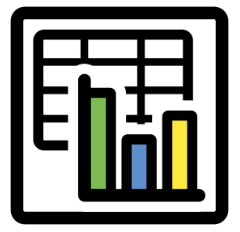 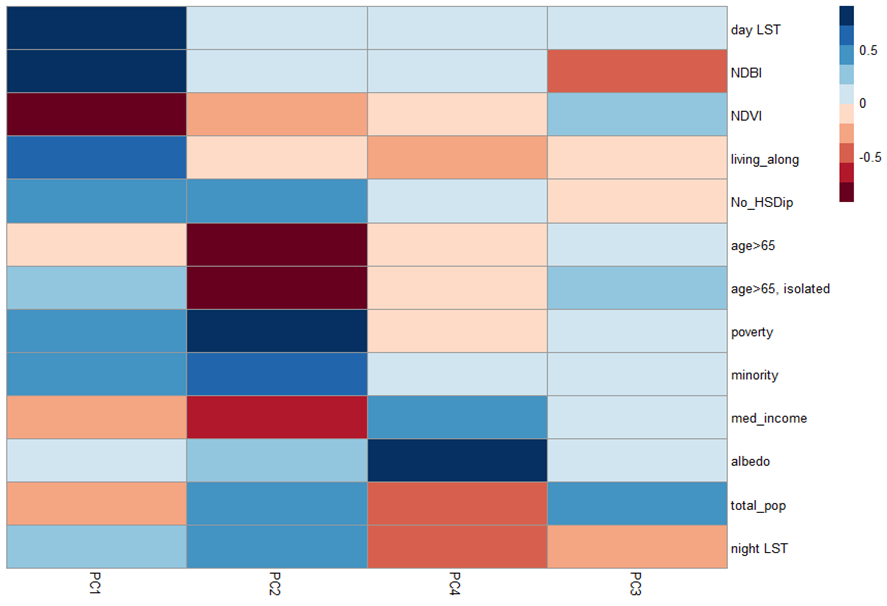 Variables
Components
Low
Identify patterns and analyze spatial data into an index
Placement Image/Caption
[Speaker Notes: "To create the scores for heat exposure we used a Principal Component Analysis, which is also known as a PCA. In short, a PCA takes each variable and combines them into principal components, PCs. These PCs help us inspect the extent to which variables are correlated with each other. It is important all variables were normalized by the standard deviation. 
We took the 6 environmental variables discussed previously and analyzed them using the PCA method. We then selected the 2-4 components that explained at least 80% of the data variation. These components were then used to develop an overall score for each census tract.]
Heat Exposure Score Maps
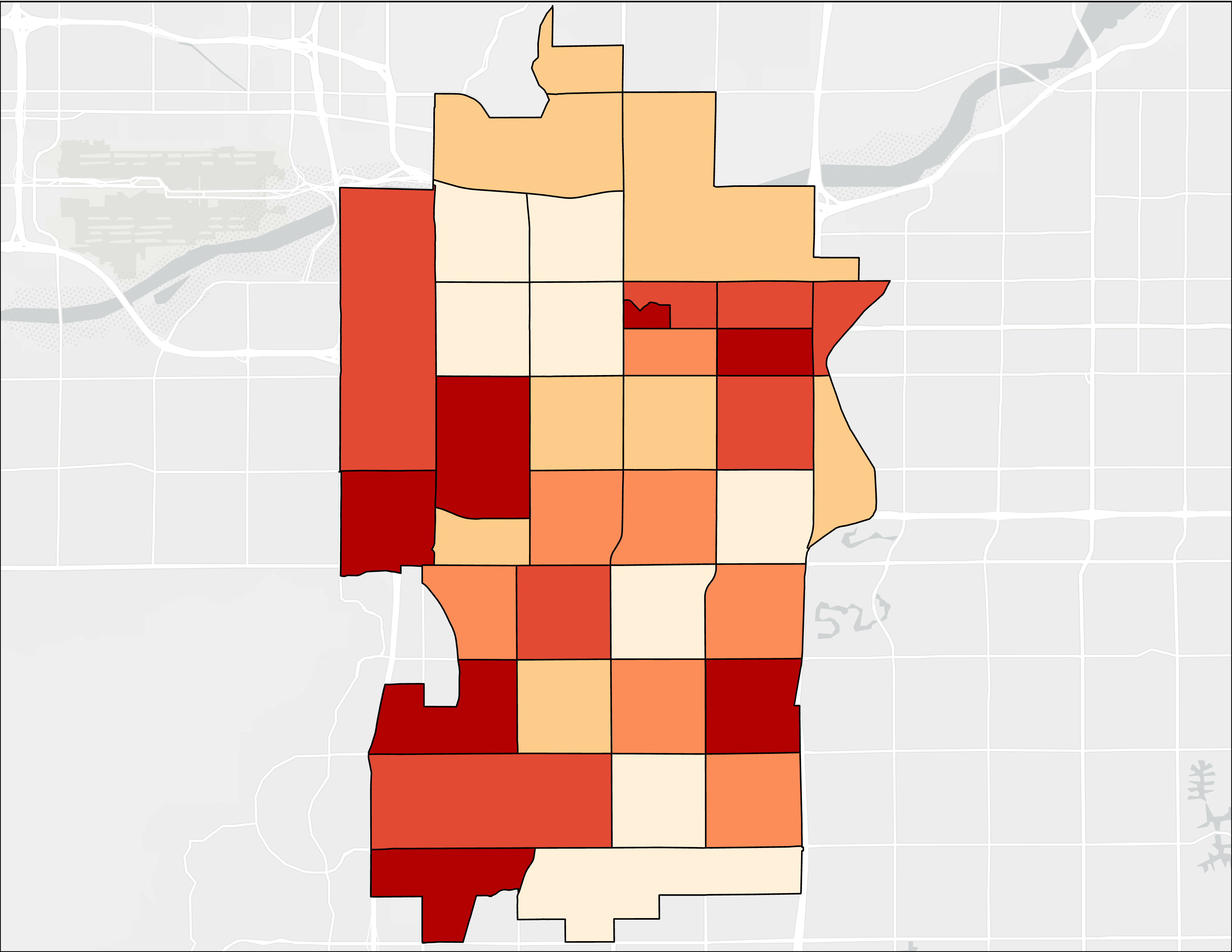 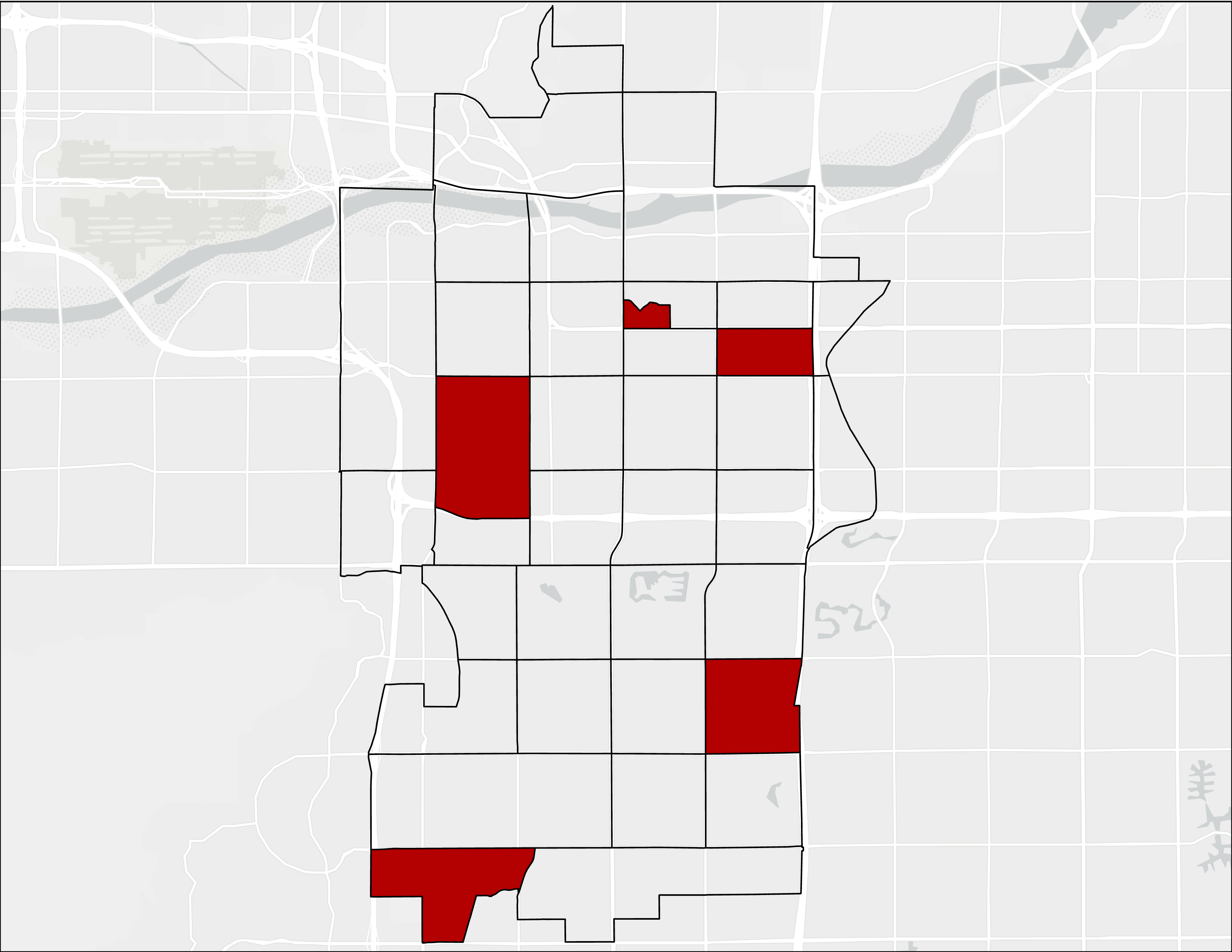 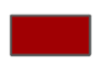 2
3
Heat Exposure Score by Census Tracts
Top Five HES Census Tracts
1
5
4
3
2
1
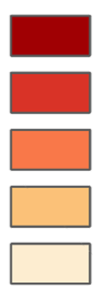 City 
Boundary
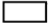 4
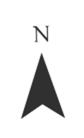 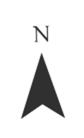 City 
Boundary
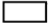 5
0           2           4​​​
          miles
0           2           4​​​
          miles
[Speaker Notes: The CTs with the highest HES are 319705, 319101, 319202, 319906, and 810000. These CTs contain the Industrial Park along S. Industrial Park Ave., at University Pointe, Riviera Village Apartments, Camelot Village, and Chandler Crossing Estates. 

Although there were several CTs that had a higher LST, due to a combination of low albedo, low NDWI, higher NDBI, and low NDVI these CTs ended up scoring higher.

For example, CT 8501 has an average LST of 120. However, its albedo and NDWI from the second PC, were notably higher, which was enough to lower its HES. 

THIS DOESN'T MEAN THERE AREANT HOT SPOTS IN THE LOW CENSUS TRACTS

Prompt to City Staff: Does anyone want more clarity on the factors that are driving the urban heat island effect in relation to environmental variables? This is referring to the variables that are derived from the satellites discussed above. NEXT SLIDE

------------------------------Base Map Information Below ------------------------------

Base Map Attribution: Sources: Esri, HERE, Garmin, © OpenStreetMap contributors, and the GIS user community, World_Light_Gray_Reference.]
2. Heat Vulnerability
[Speaker Notes: Transition Slide]
Data Collection and Processing
Output spreadsheets for analysis
Input Data(8)
Collection and Processing
8 Socio-economic Variables
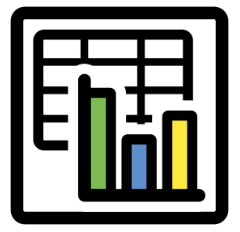 Software
R
Collect and process the data for statistical analysis
[Speaker Notes: For Heat Vulnerability we took into account 8 variables. The Tidycensus package in R statistical software was used to collect these 8 social variables from the ACS data.  

We tidied and filtered the datasets to produce spreadsheets that can be joined via the common GEOID attribute from the census tracts. NEXT SLIDE.]
Principal Component Analysis (PCA)
Score by Census Tract
Input Data from spreadsheets(8)
Select Components(2-4)
High
R
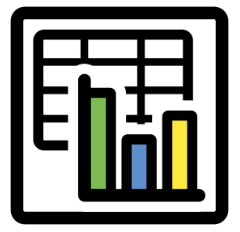 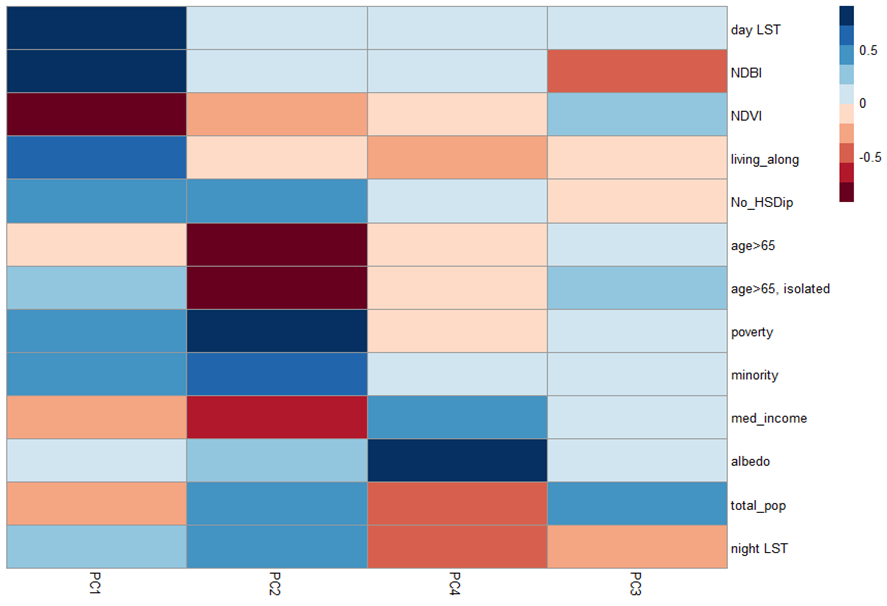 Variables
Components
Low
Identify patterns and analyze spatial data into an index
Placement Image/Caption
[Speaker Notes: We then needed to create the scores for heat vulnerability, so like with the Heat Exposure we used a PCA. 

We took the 8 variables discussed previously and analyzed them using the PCA method. We then selected the 2-4 components that explained at least 80% of the data variation. These components were then used to develop an overall score for each census tract. NEXT SLIDE]
Heat Vulnerability PCA
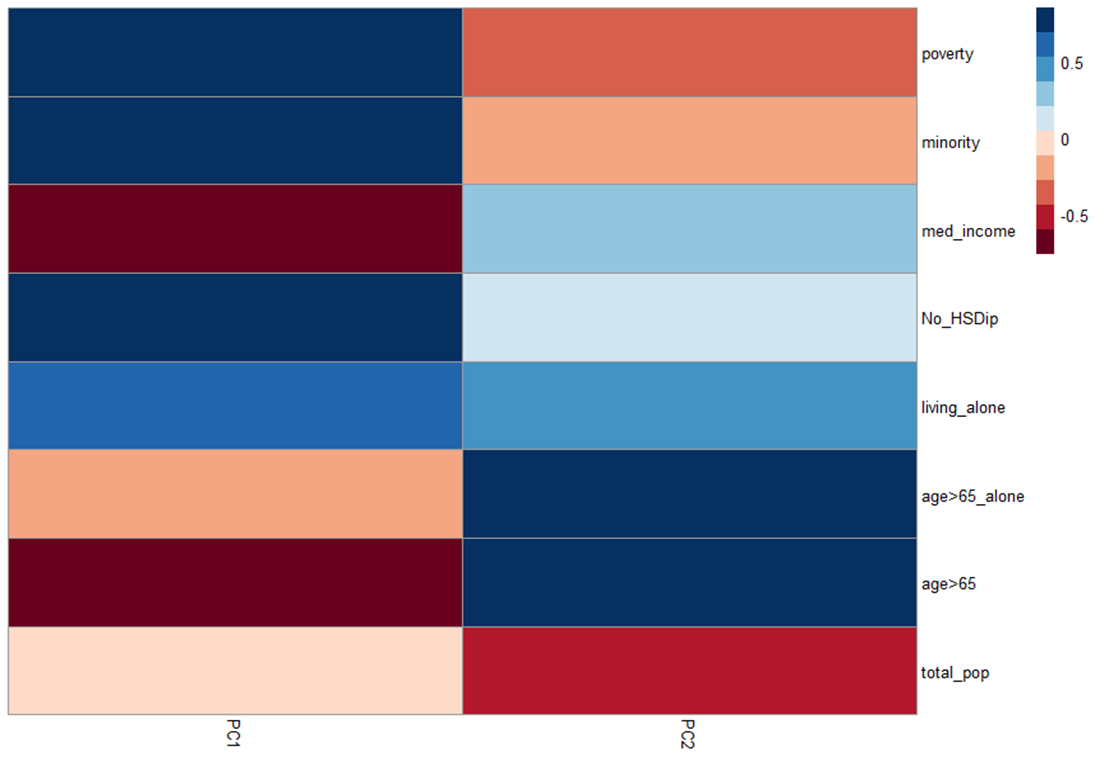 % Poverty

% Minority 

Median Income

% No HS Diploma over age of 25  

% Living alone

% Age 65 or older and isolated

% Age 65 or older

Total population
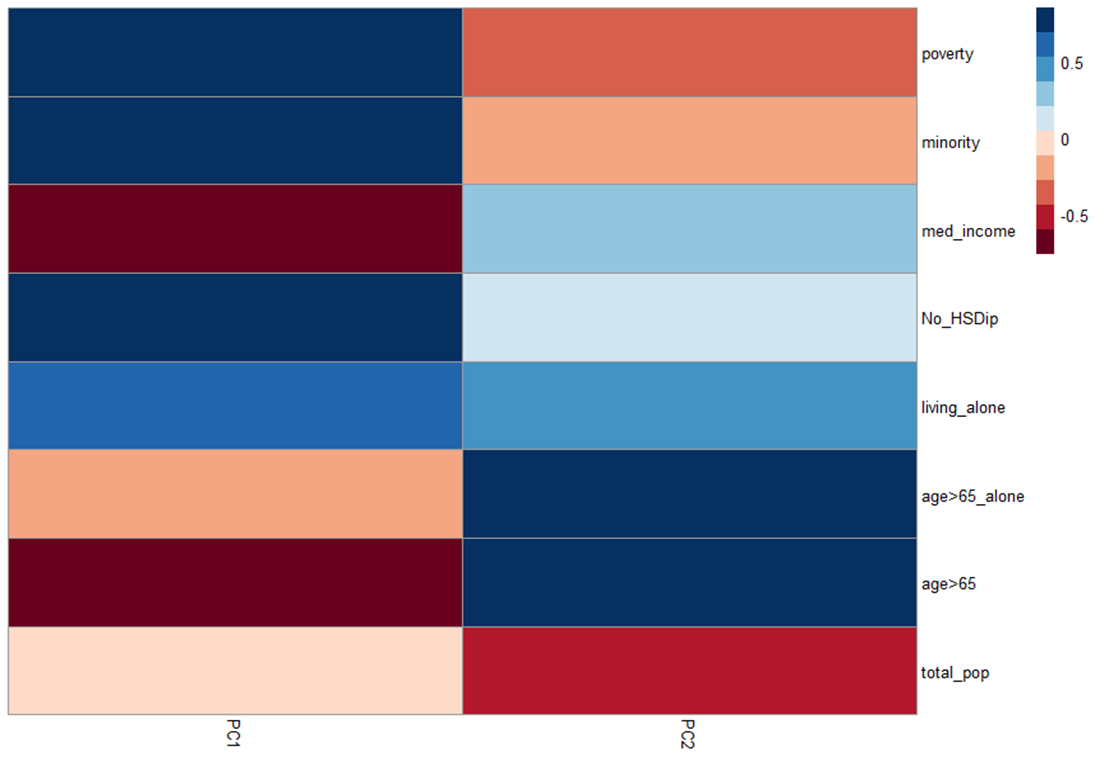 0.5

0


-0.5
PC 1                                           PC 2
[Speaker Notes: For our second PCA that focuses on demographic variables, two components explained about 80% of the variation. 

In PC1, % poverty, % minority, % no high school diploma over age of 25, and living alone were highly correlated together, thus when one factor is high the others are likely to be high as well. 

Having a higher income and being a senior were inversely related and this is highlighted more in PC2. Both PCs explained almost the same amount of variation. NEXT SLIDE]
Heat Vulnerability Score Maps
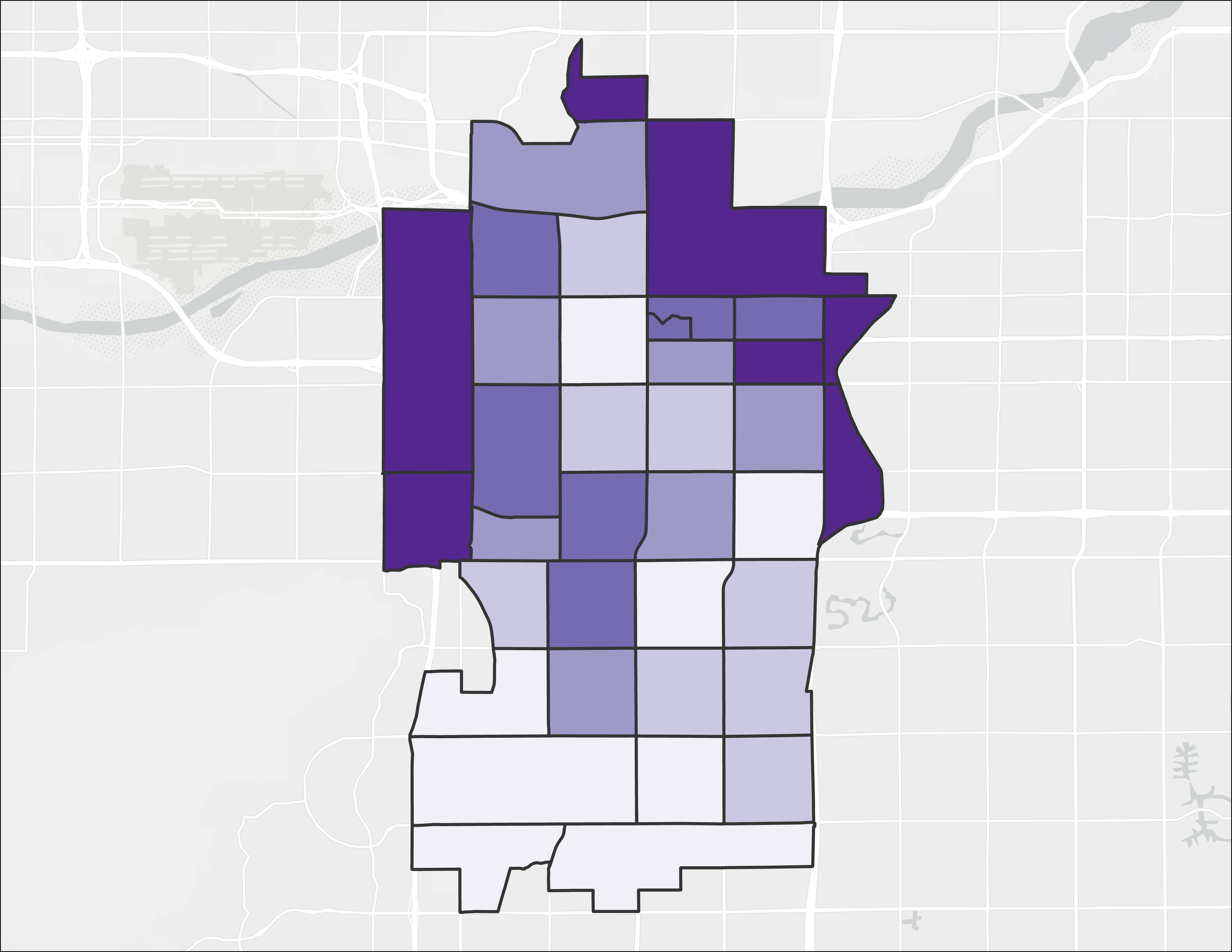 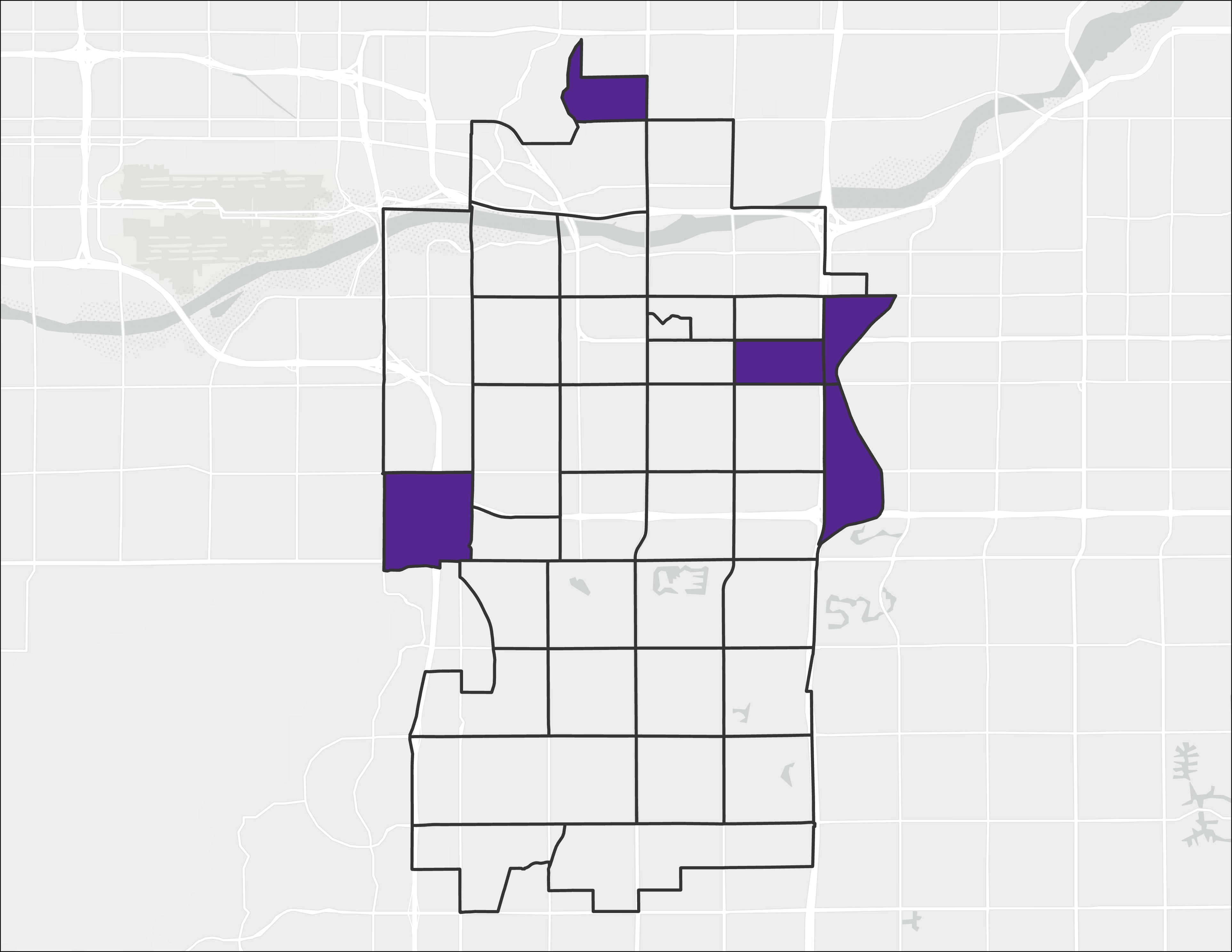 5
4
Heat Vulnerability Score
by Census Tracts
1
Top Five HVS Census Tracts
5
4
3
2
1
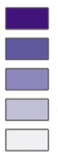 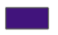 2
3
City 
Boundary
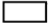 City 
Boundary
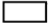 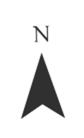 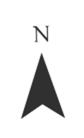 0           2           4​​​
          miles
0           2           4​​​
          miles
[Speaker Notes: These census tracts included areas such as housing near Tempe Diablo Stadium, Gililland, London Park, Escalante, University Heights, and Scottsdale Gateway apartments near Papago Parkway

The census tracts that are considered most vulnerable are 319202, 319703, 319404, 319300 and, 318501. 

The census tracts that ranked high here were due to a combination of high %s of minority, poverty, low education, over 65 years old, and low total household median income. 

Prompt to City Staff: Does anyone want clarification on which demographic factors are driving up the vulnerability scores? We can also talk a little more about the top factors that are causing these 5 tracts with have the highest vulnerability based on ACS data. NEXT SLIDE


------------------------------Base Map Information Below ------------------------------

Base Map Attribution: Sources: Esri, HERE, Garmin, © OpenStreetMap contributors, and the GIS user community, World_Light_Gray_Reference.]
3. Heat Priority
[Speaker Notes: Transition Slide]
Data Collection and Processing
Output spreadsheets for analysis
Input Data(14)
Collection and Processing
8 Socio-economic Variables
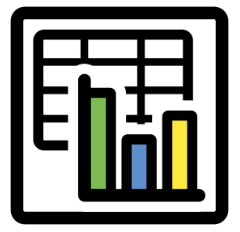 Software
R
Google
Earth
Engine
6 Environmental Variables
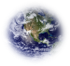 Collect and process the data for statistical analysis
[Speaker Notes: Overall, we took 14 variables into account, 6 environmental variables and 8 sociodemographic variables. NEXT SLIDE.]
Principal Component Analysis (PCA)
Score by Census Tract
Input Data from spreadsheets(14)
Select Components(2-4)
High
R
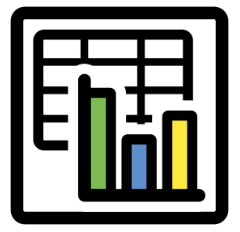 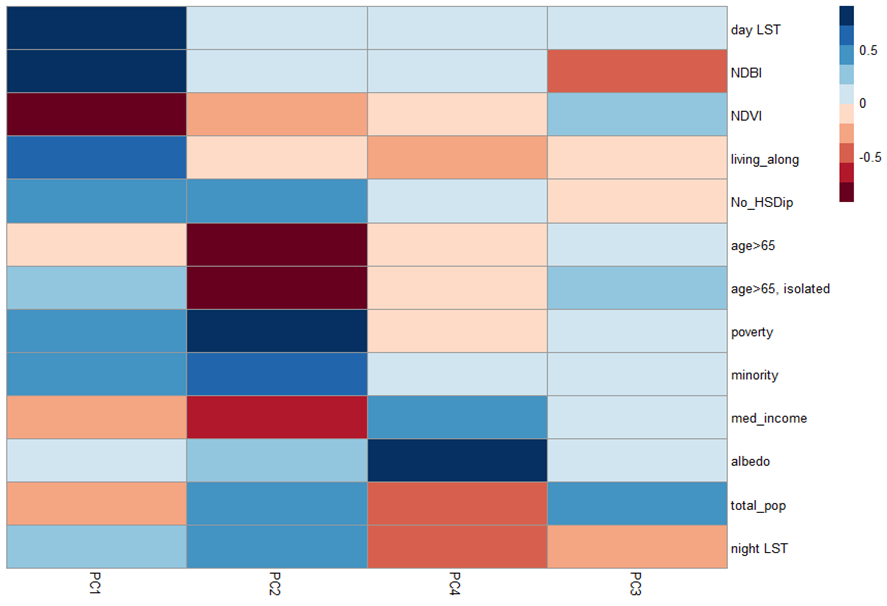 Variables
Components
Low
Identify patterns and analyze spatial data into an index
Placement Image/Caption
[Speaker Notes: We then needed to create the scores for heat priority, as with the Heat Exposure and Heat Vulnerability we used a PCA. 

We took the 14 variables discussed previously and analyzed them using the PCA method. We then selected the 2-4 components that explained at least 80% of the data variation. These components were then used to develop an overall score for each census tract. NEXT SLIDE]
(3) Overall Heat Priority PCA
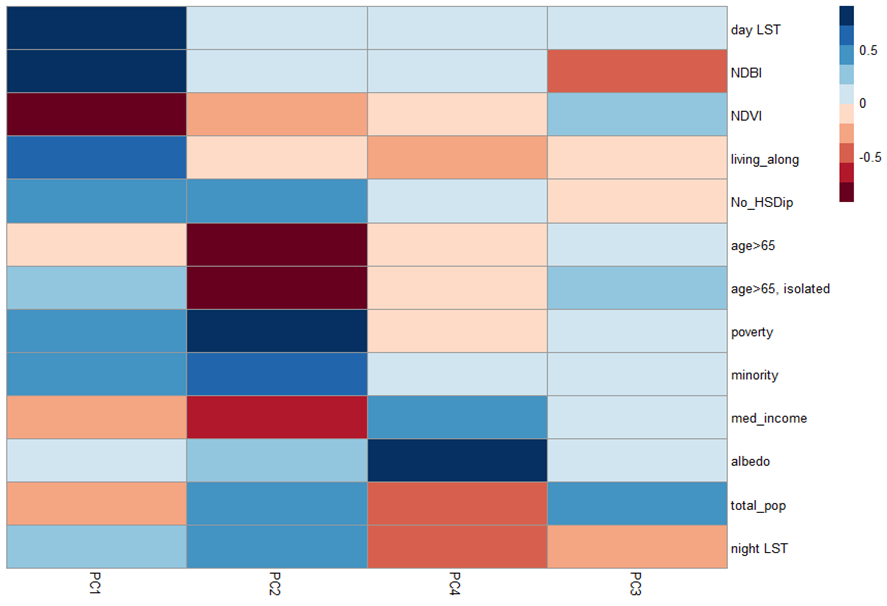 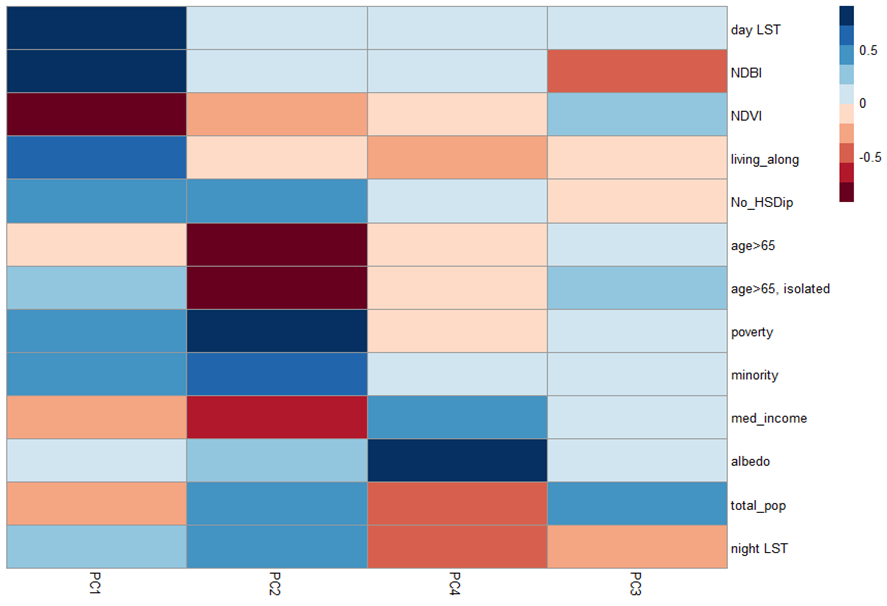 Day time LST

NDBI

NDVI

% Living alone

% No HS Diploma Over 25

% Age 65 and Over

% Age 65 and Over, Isolated

% Poverty

% Minority

Median Income

Albedo

Total Population

Night time LST
0.5

0


-0.5
PC 1                  PC 2                    PC4                     PC3
[Speaker Notes: We then needed to create the scores for heat priority, as with the Heat Exposure and Heat Vulnerability we used a PCA. 

We took the 14 variables discussed previously and analyzed them using the PCA method. We then selected the 2-4 components that explained at least 80% of the data variation. These components were then used to develop an overall score for each census tract.

We acknowledge that these types of studies can be analyzed by a risk index, but we went with a PCA instead as it can take in the complexity of the variables in a multi-dimensional manner. A risk index and score does require more data and time to explore, and a PCA can simplify our results in a concise and useful way.]
Heat Priority Score Map
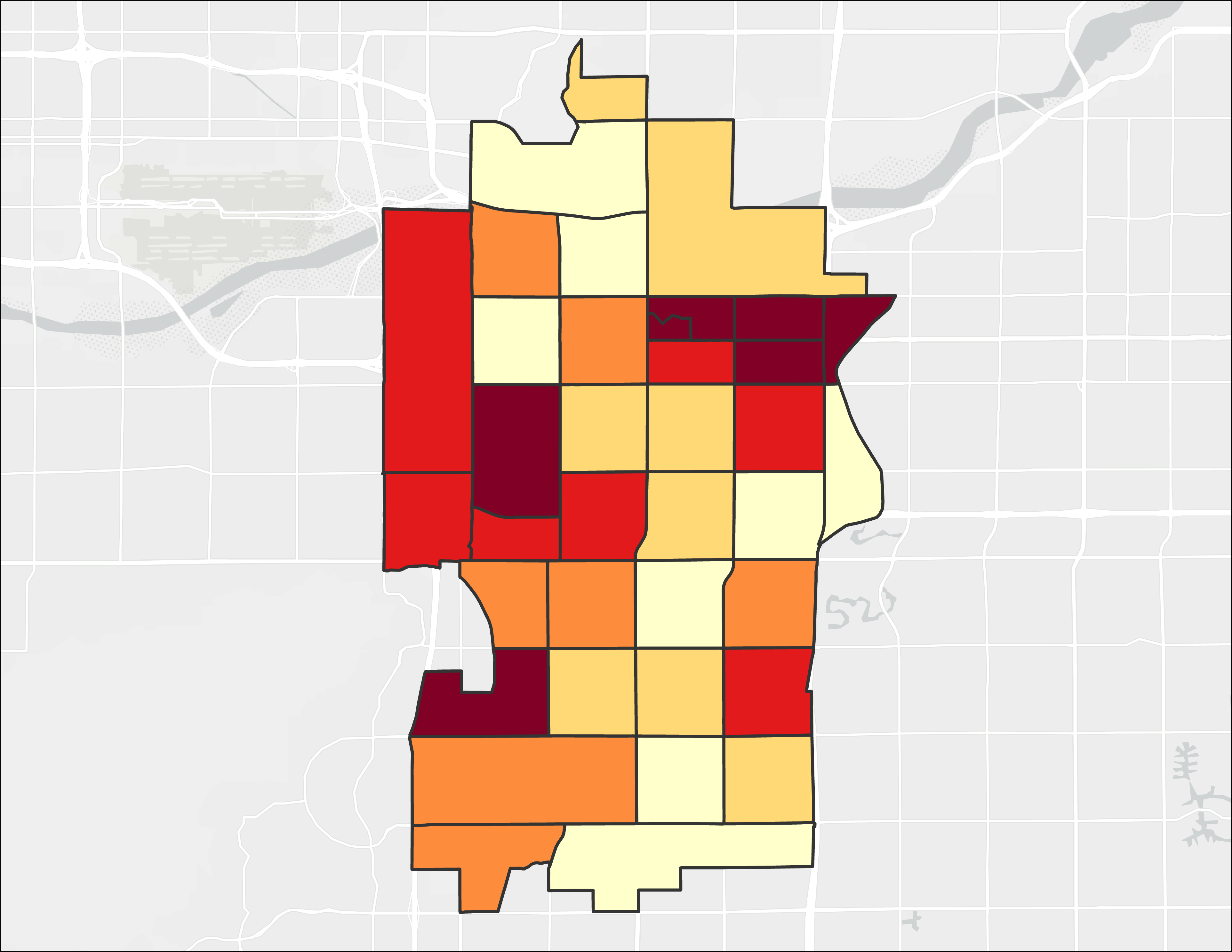 Heat Priority Score
by Census Tract
5
4
3
2
1
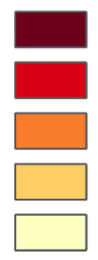 City 
Boundary
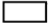 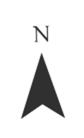 0           2           4​​​
          miles
[Speaker Notes: When looking at the legend, the highest scores are 4 and 5, and are colored deep red. These census tracts represent the areas with the highest heat priority scores when considering both environmental and social factors. The lower score tracts are 1 and 2 and are colored in light yellow. 

NEXT SLIDE


------------------------------Base Map Information Below ------------------------------

Base Map Attribution: Sources: Esri, HERE, Garmin, © OpenStreetMap contributors, and the GIS user community, World_Light_Gray_Reference.]
Heat Priority Score Map
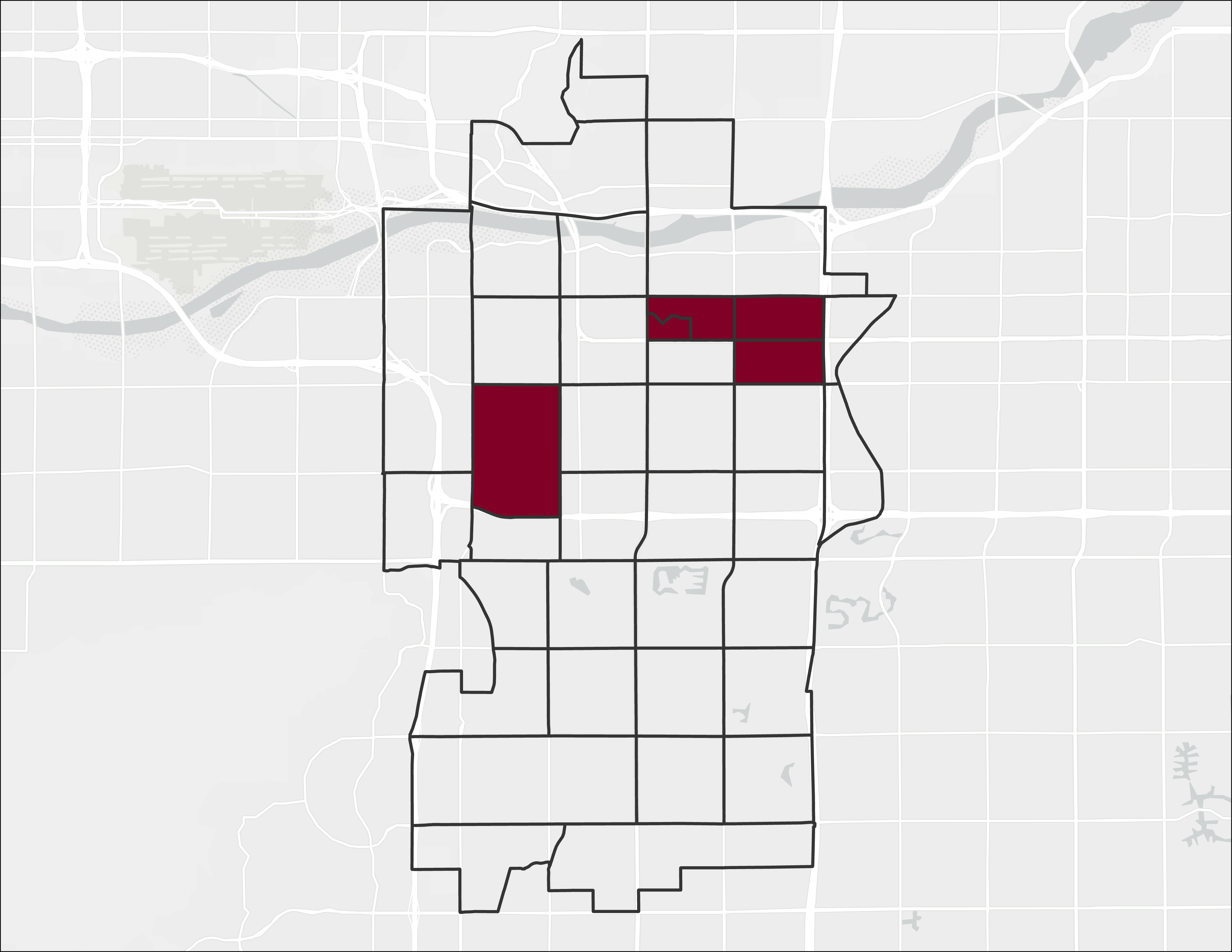 3
5
1
4
Heat Priority Score
by Census Tract
2
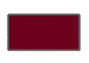 City 
Boundary
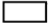 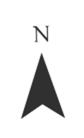 0           2           4​​​
          miles
[Speaker Notes: The areas that scored in the top five are Escalante, Alagre Community, University Heights, and around Dwight Park. These CTs include 319101, 319705, 319103, 319202, 319201.

Census Tract 319101 – This area has the highest heat priority score due to a high percentage of the population having a low median income ($11,000), a high percent minority population (60%), a high level of the population lives below the poverty line, a high daytime LST, a high nighttime LST, a low NDVI, a high NDBI, and a low NDWI.

Prompt to City Staff: Does anyone want clarification or have any thoughts that come rushing to your mind?

NEXT SLIDE


------------------------------Base Map Information Below ------------------------------


Base Map Attribution: Sources: Esri, HERE, Garmin, © OpenStreetMap contributors, and the GIS user community, World_Light_Gray_Reference.]
4. Shade Analysis
[Speaker Notes: Transition Slide]
Shading Analysis
Areas of Highest Shade
Shadow Modeling
Input Data
High
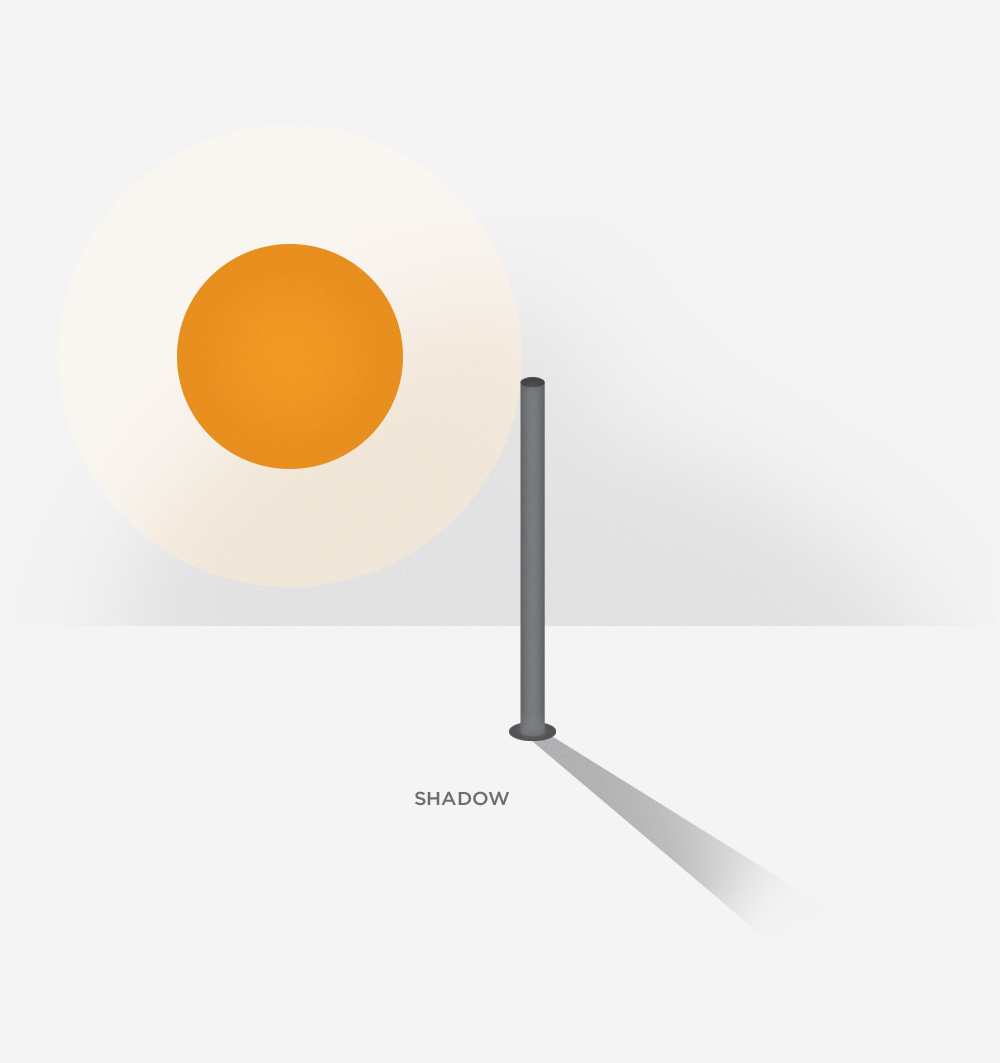 Roads Layer
1-Meter DSM
Low
Creates a 1-meter raster file that yields shading raster
Placement Image/Caption
Image Credit: Sun shadow Volume Tool
[Speaker Notes: We used a 1-meter digital surface model derived from LASER point cloud data to map the three-dimensional urban fabric of two neighborhoods. The shading volume in these neighborhoods was used to calculate statistics and to also produce some shade-walks for important community landmarks. NEXT SLIDE


------------------------------ Image Information Below ------------------------------

Image Credit & Source: ASTROedu.com

**Website has been under maintenance have not been able to receive other citation information**]
Shading Analysis
Single Family/
 single-story 
neighborhood
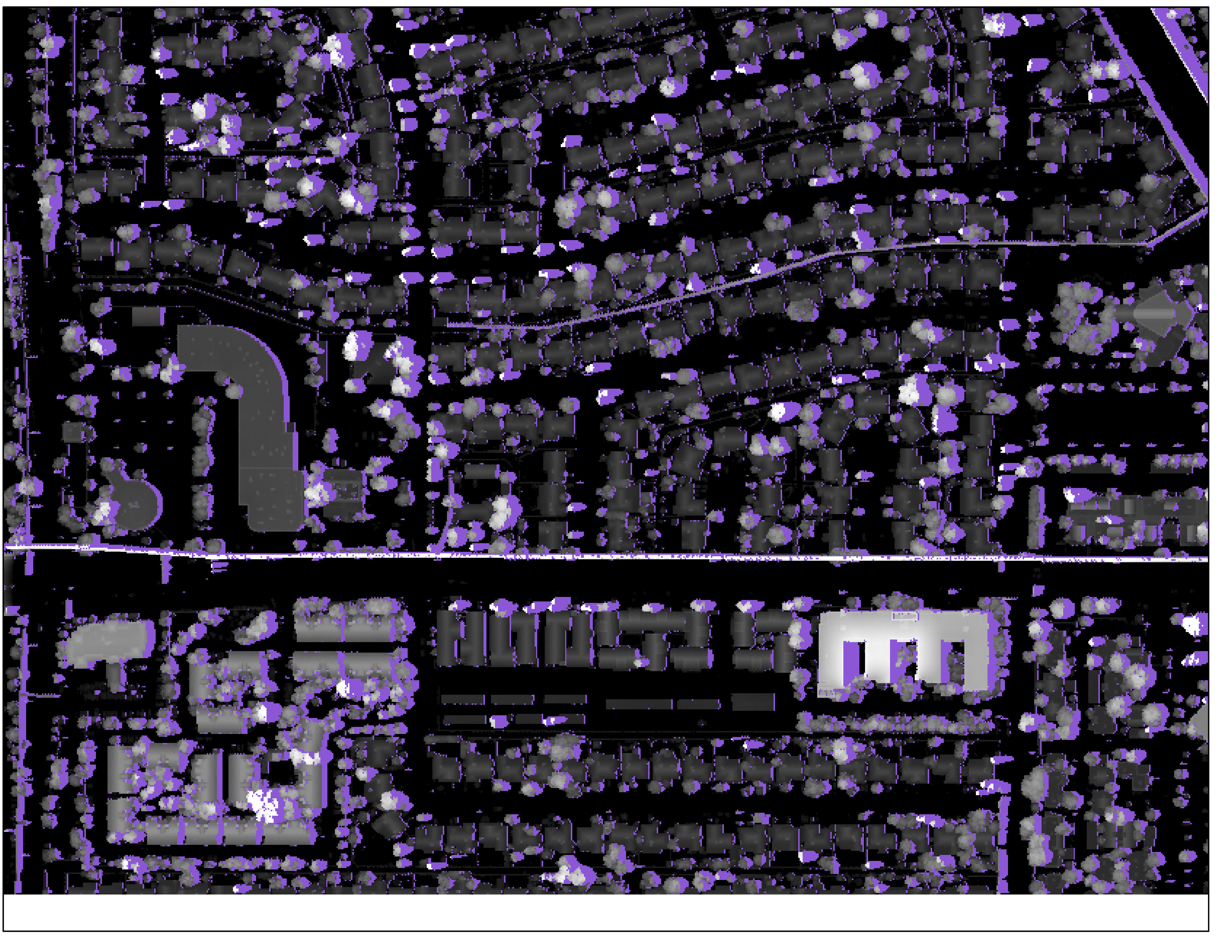 Shade
Surface Height
20 m
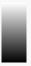 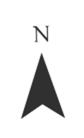 0 m
Multistory and multifamily households
[Speaker Notes: The digital surface model shown above shows a single-story residential area as well as a multifamily multistory apartment area (southern area) as well as several trees. Shade can be measured from both buildings and trees from this model.  NEXT SLIDE]
Neighborhoods Observed
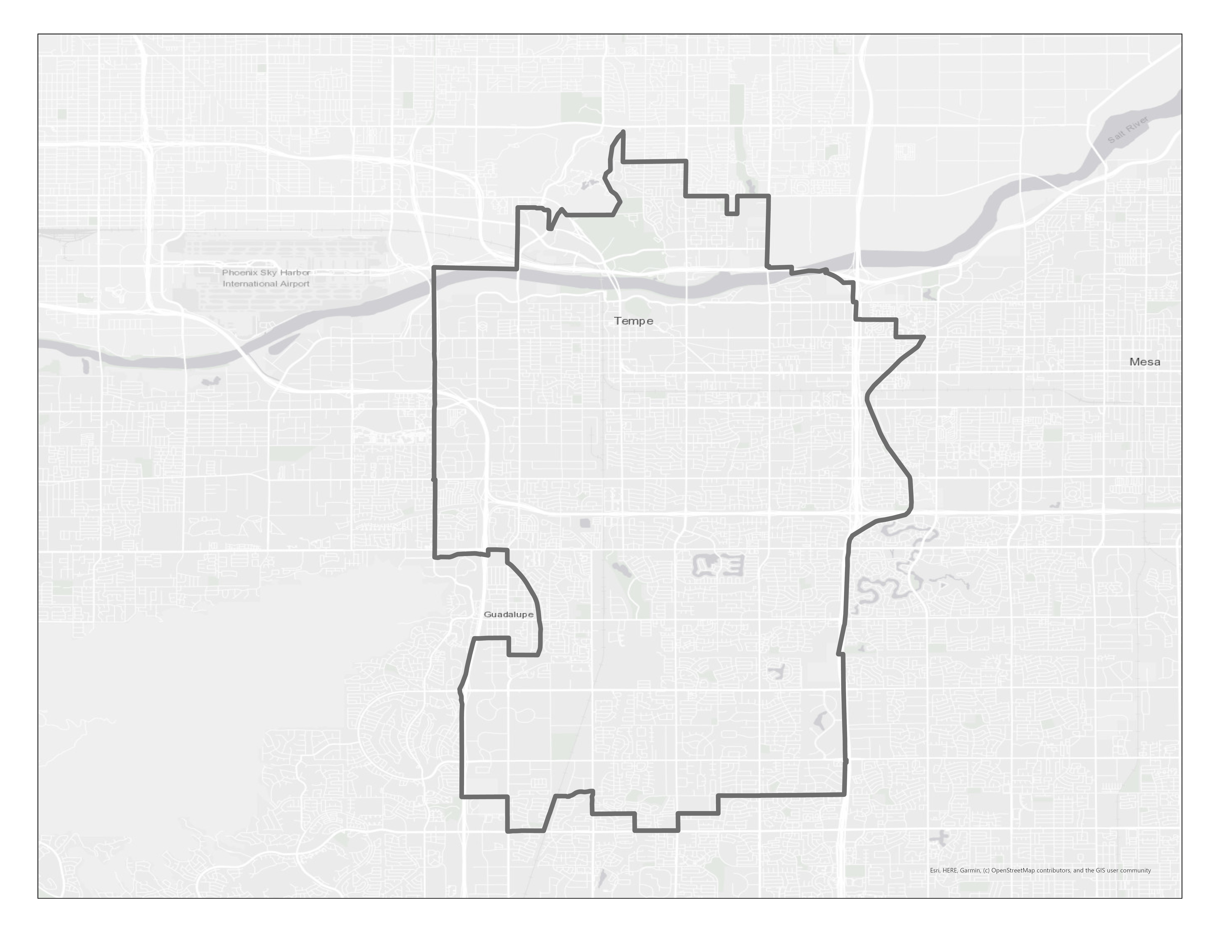 LiDAR point cloud data converted to Digital Surface Model (DSM)

Gililland: single-story homes near industrial area​

Escalante: bisected by Highway 101, includes xeriscaped single story east side and irrigated greenspace multistory west side
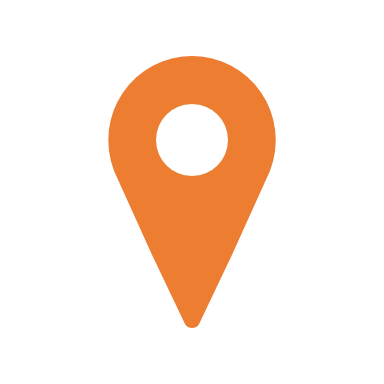 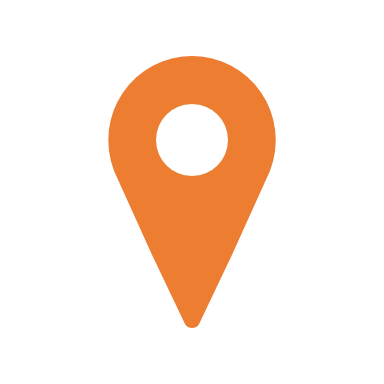 Escalante
Gililland
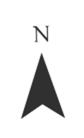 0           2           4​
          miles
[Speaker Notes: In other words, we looked at two neighborhood locations, Gililland and Escalante, to investigate the impact of shade on the thermal experience at a smaller scale. These neighborhoods varied by building design and landscape architecture, with the eastern side having more of a natural desert landscaping look and the west side having more irrigated vegetation.

As a note, Escalante and Gililland are both areas of medium high to high concern according the overall heat priority scores. NEXT SLIDE

------------------------------Base Map Information Below ------------------------------

Base Map Attribution: Sources: Esri, HERE, Garmin, © OpenStreetMap contributors, and the GIS user community, World_Light_Gray_Reference.]
Community Walkshed Study Period
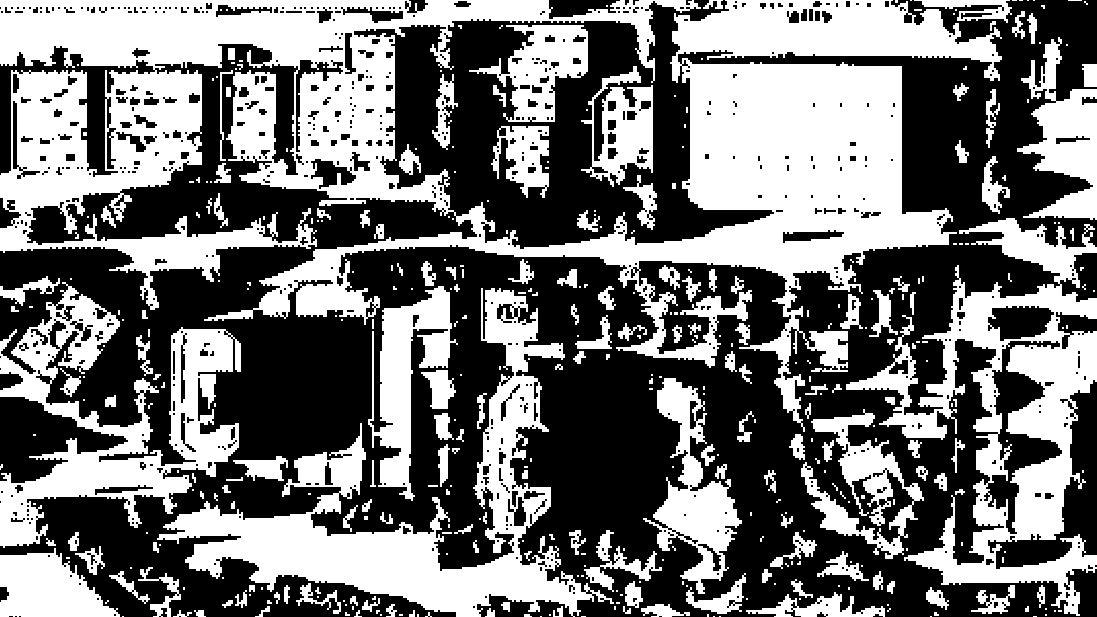 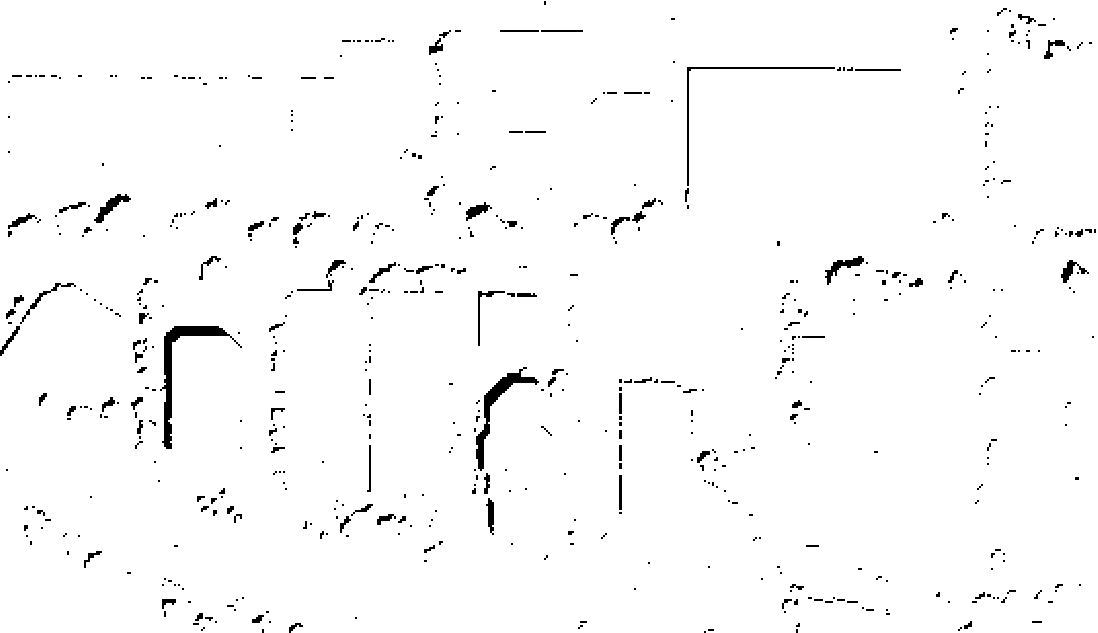 April 1 and June 21

Local noon and 4 pm
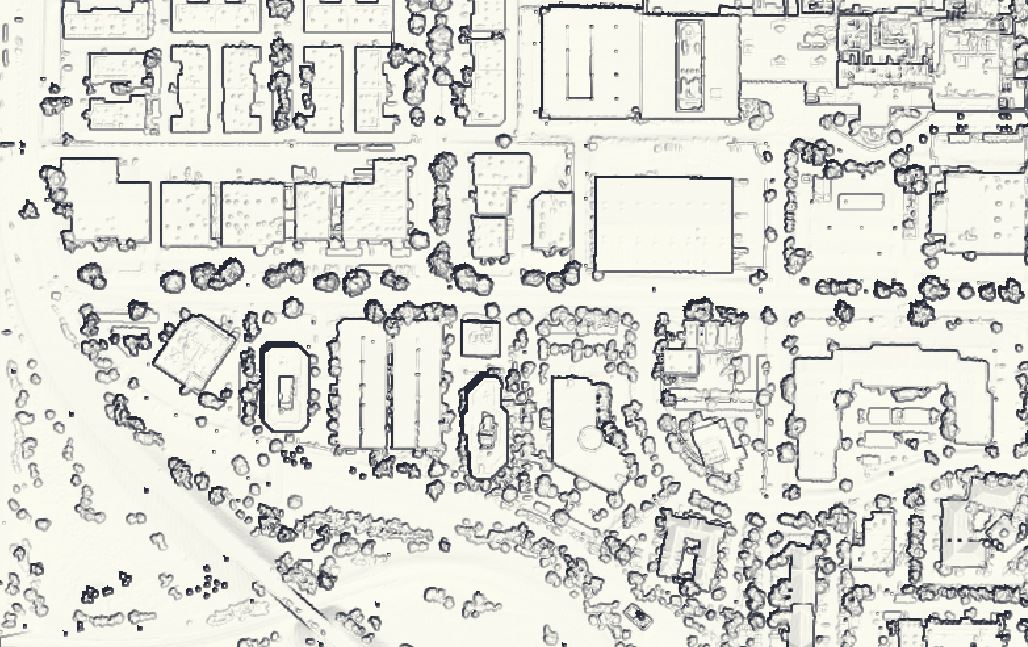 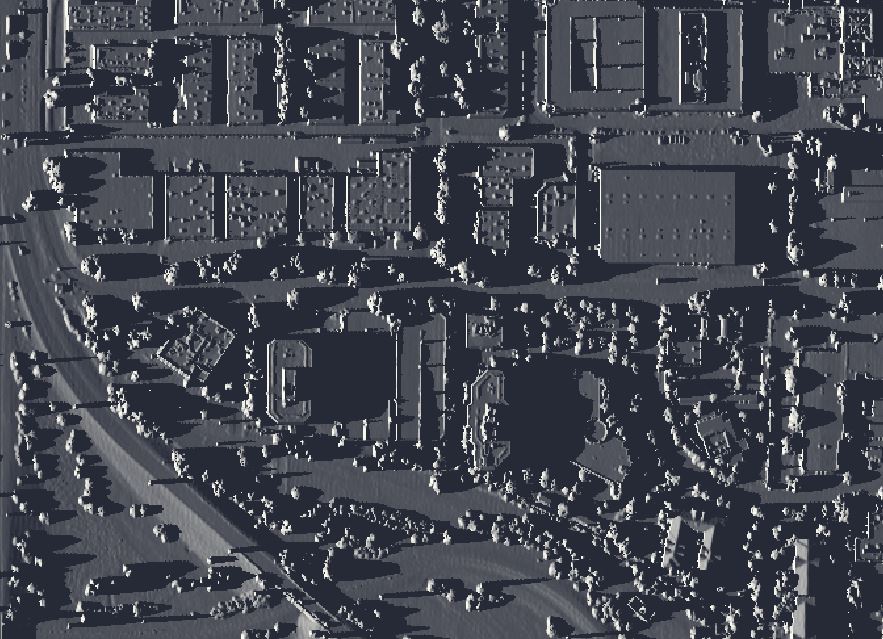 June 21, 12:00 pm
April 1, 4:00 pm
[Speaker Notes: Our shading analysis shows the variation in shade based on time of day. We simulated the data in the spring quarter in April, and in the summer in June. We also ran it in different time simulations to represent the noon time and the afternoon period, which should have more shade on these pavements as the sun starts to set at an angle. NEXT SLIDE]
% Shade in Community Walkshed
60%



30%



20%



10%



0%
*60% = Excellent (MAG)
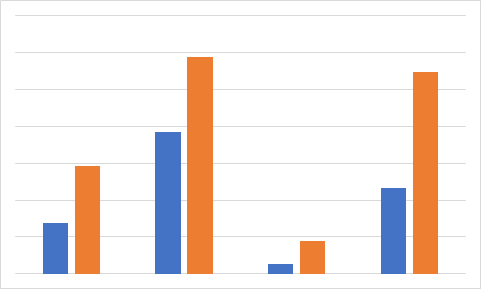 *30% = Good (MAG)
% Shade
*20% = Minimum (MAG)
Gilliland
Maricopa Association of Governments (MAG)
Escalante
April 1 
4:00 pm
April 1 
12:00 pm
June 21 
12:00 pm
June 21
4:00 pm
[Speaker Notes: We took some streets data layers from Open Street Maps and it was able to represent the sidewalks in Tempe well. With the same Open Street Maps dataset, we established 800-meter buffer zones from the community features like schools, parks and community centers to estimate a 15-minute walk to-and-from these locations. 

We compared those sidewalks to our shading results layer and found that (1) there is more shading in Escalante than Gilliland - this is reasonable as there are multi-story buildings in Escalante that creates more shade. (2) We also found that there tends to be more shade during the afternoon (because the sun is setting). (3) It is also important to note that 20% is said to be the minimum acceptable shade coverage. Escalante only reaches that threshold based on our analysis at the 4pm period. Otherwise, it is below 20% in the other time period at noon. There was no periods in the Gilliland walksheds that has pass the 20% threshold. NEXT SLIDE

Prompt to City Staff: Does anyone needs more clarification on how we got these figures, keeping in mind we have more results on the shading analysis. 



https://www.azmag.gov/Programs/Transportation/Active-Transportation/Active-Transportation-Plan/Active-Transportation-Toolbox/Pedestrian-Infrastructure/Shade-and-Thermal-Comfort 
MAG BENCHMARKS FOR SHADES (defined as noon through 6pm. Summer months):
Minimum acceptable shade coverage: 20%
Good shade coverage: 30%
Excellent shade coverage: 60%


Speaker notes: Within community areas near schools, parks, and community centers we mapped how much of roads and pedestrian walkways were shaded at 12:00 and 4:00 p.m. for April 1st and June 21st. Shade was greater in Escalante compared to Gilliland and was also greater in late afternoon. Some smaller roads were nearly completed shaded (South Torres Molino Circle) while a number of roads including had less than 10% shade. NEXT SLIDE]
Escalante
Least Shaded Roads in Escalante Neighborhood
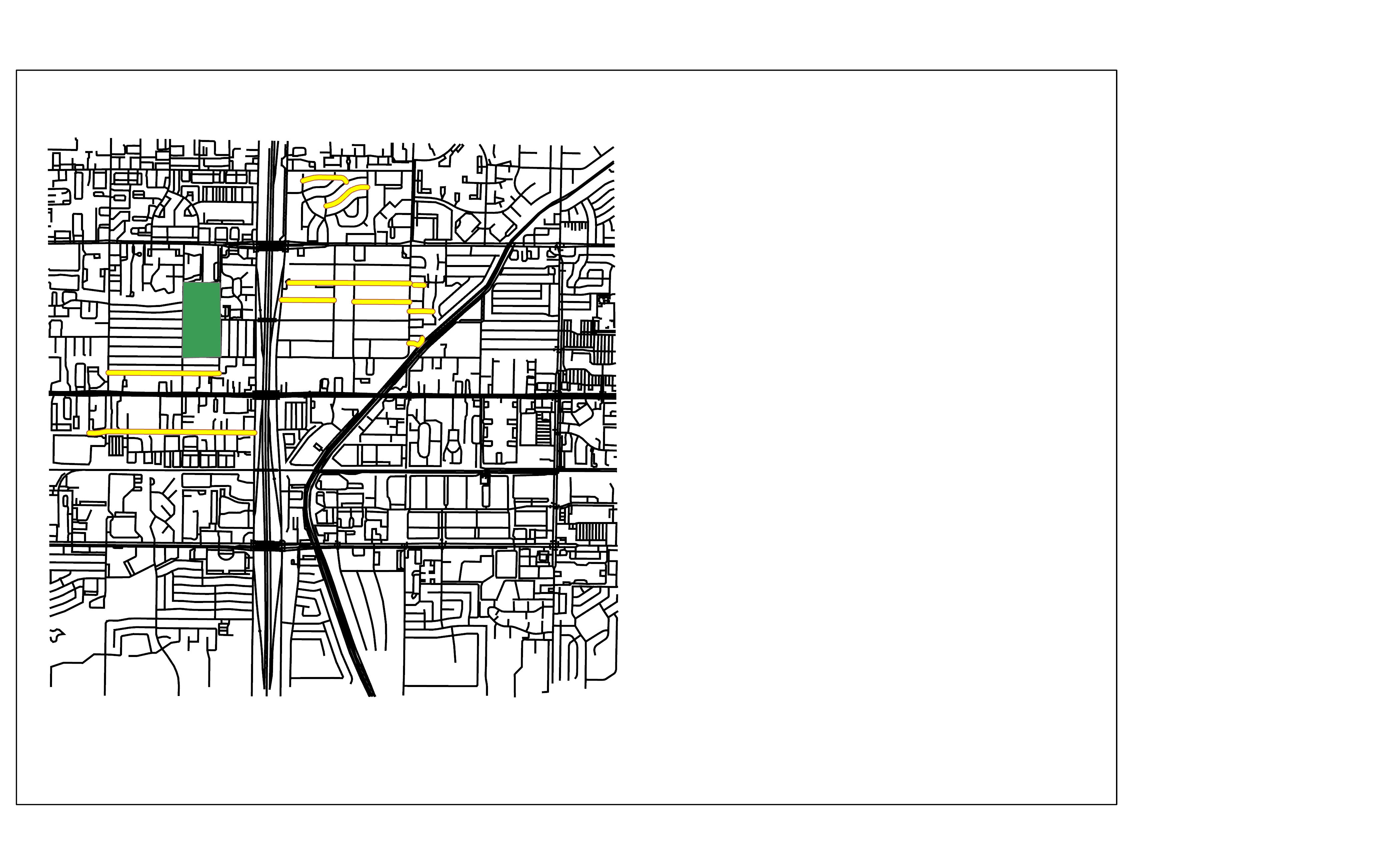 Escalante Park
Roads
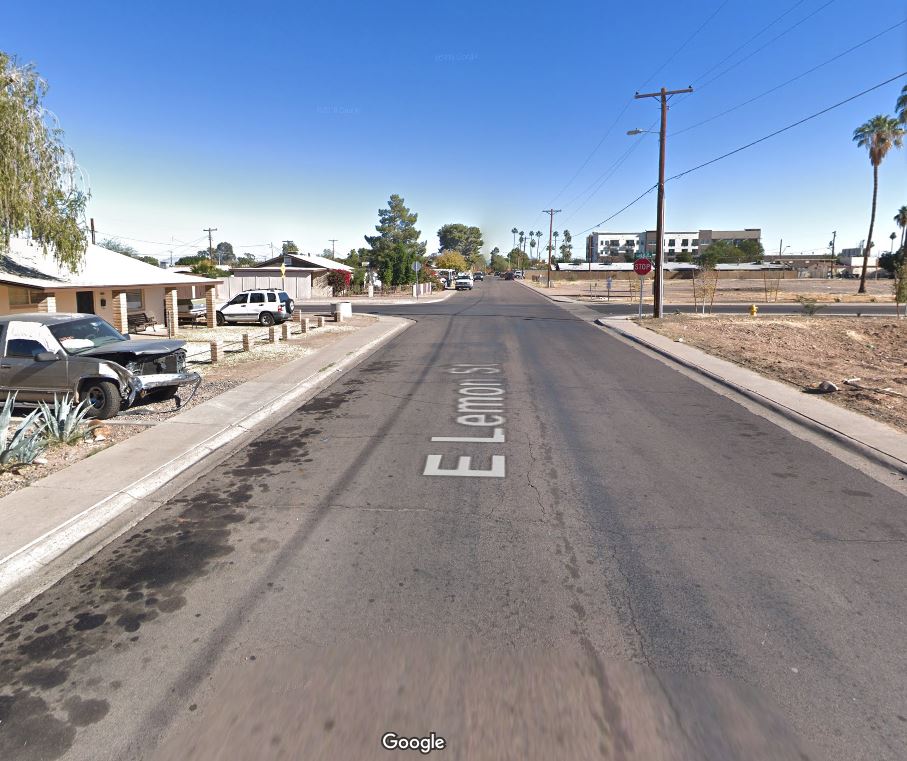 Least shaded
Google Maps
East Lemon Street
[Speaker Notes: These are the least shaded roads in Escalante which is illustrated in yellow in the map, and one examples is East Lemon Road that is listed in this photo; it is south of Escalante Park and is fairly close to it. It is one of the least shaded streets in this walkshed and can potentially be prioritized for heat management purposes. NEXT SLIDE


------------------------------Image Information Below ------------------------------

Image Credit: Google Maps
Image Source: https://www.google.com/maps]
Gililland
Least Shaded Roads in Gililland Neighborhood
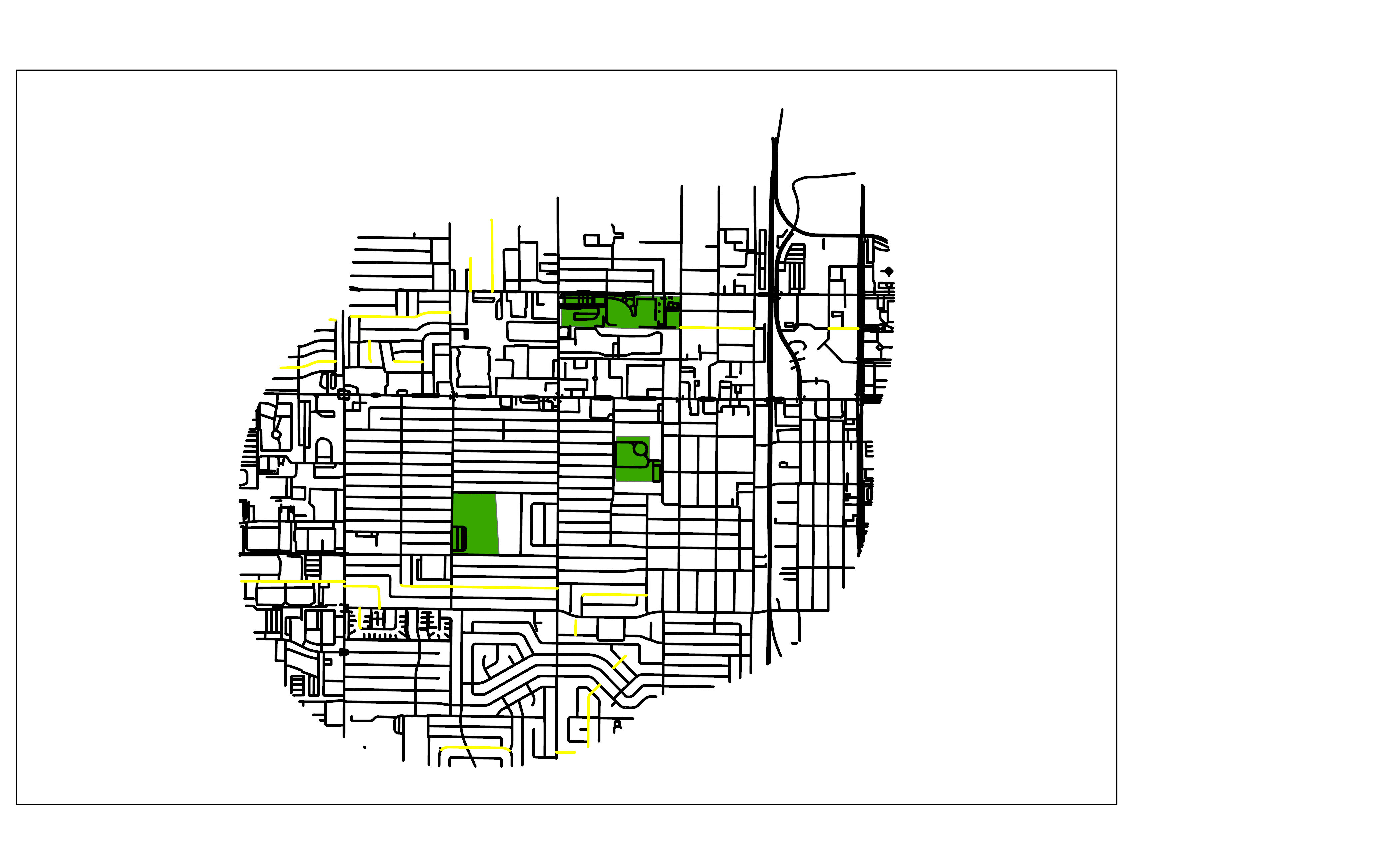 Parks
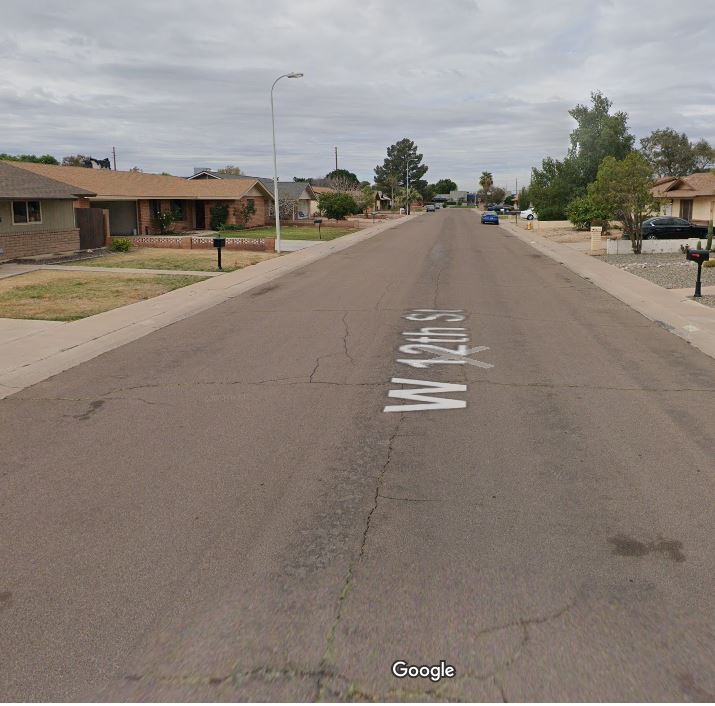 Roads
Least shaded
Google Maps
West 12th Street
[Speaker Notes: Similarly, these are the 10 least shaded roads in the Gililland Neighborhood, again highlighted in yellow. One of them is the W 12th Street, which again should be considered for heat prioritization. NEXT SLIDE


------------------------------Image Information Below ------------------------------

Image Credit: Google Maps
Image Source: https://www.google.com/maps]
Walkshed
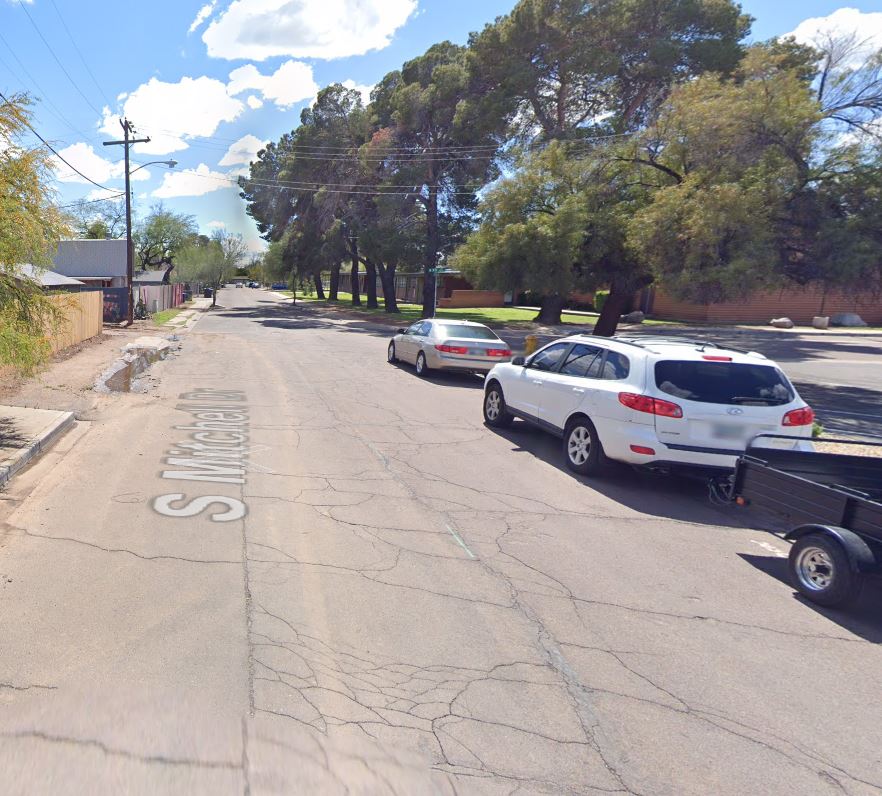 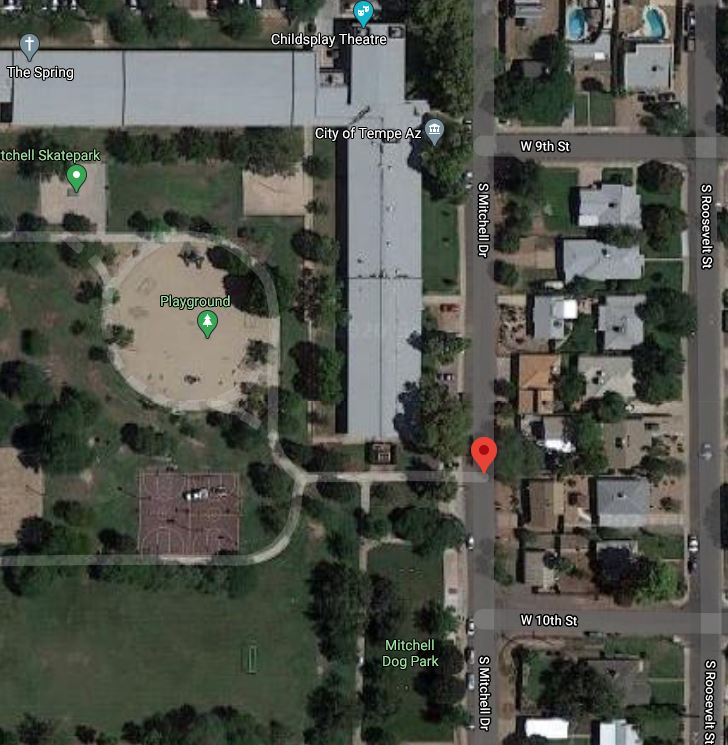 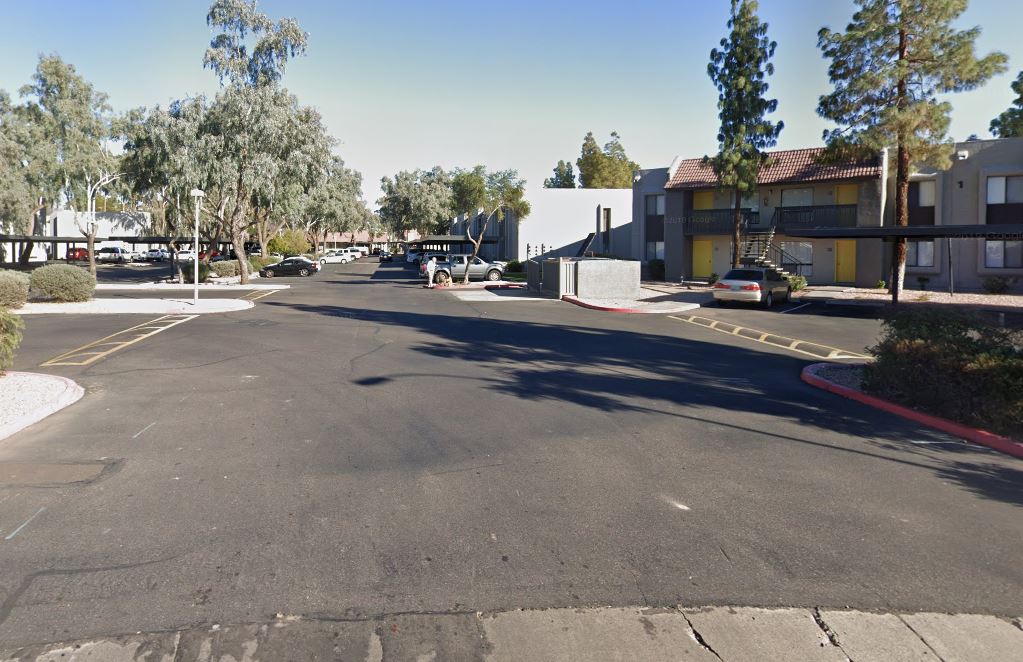 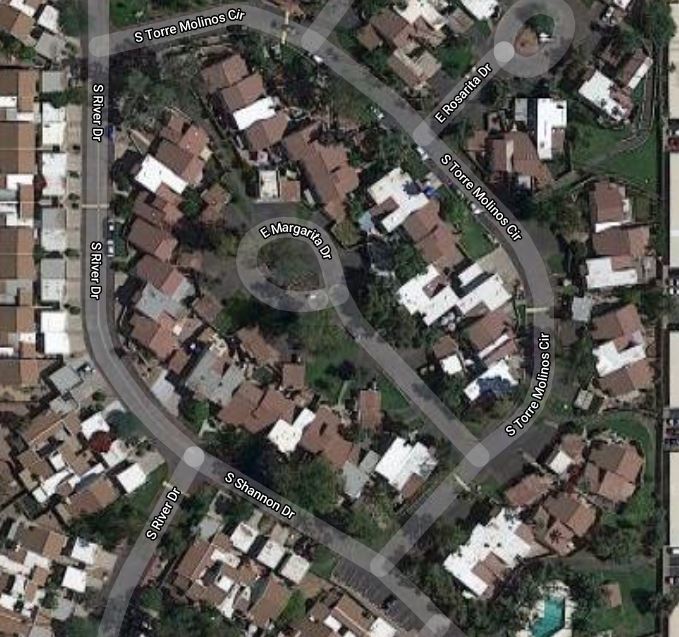 Google Maps
[Speaker Notes: On the other hand, we found out that the three streets with the highest shade in the Gilliland neighborhood are the Kyrene Avenue, which is near an industrial area, West Brown Street and South Mitchell Drive. These results were based on 4pm time frame. 

In the Escalante neighborhood, the street with the highest shade percent is the South Torres Molino Circle which is at a high 92% - however, this is a cul-de-sac and is a residential area. The next top shadiest streets within our walkshed is East Sanos Drive and South Willow Creek Apartment Drive. NEXT SLIDE


------------------------------Image Information Below ------------------------------

Image Credit: Google Maps
Image Source: https://www.google.com/maps]
5. Hot Zones & Bus Stops
[Speaker Notes: Transition Slide]
Neighborhood Bus Stops and Hot Zones
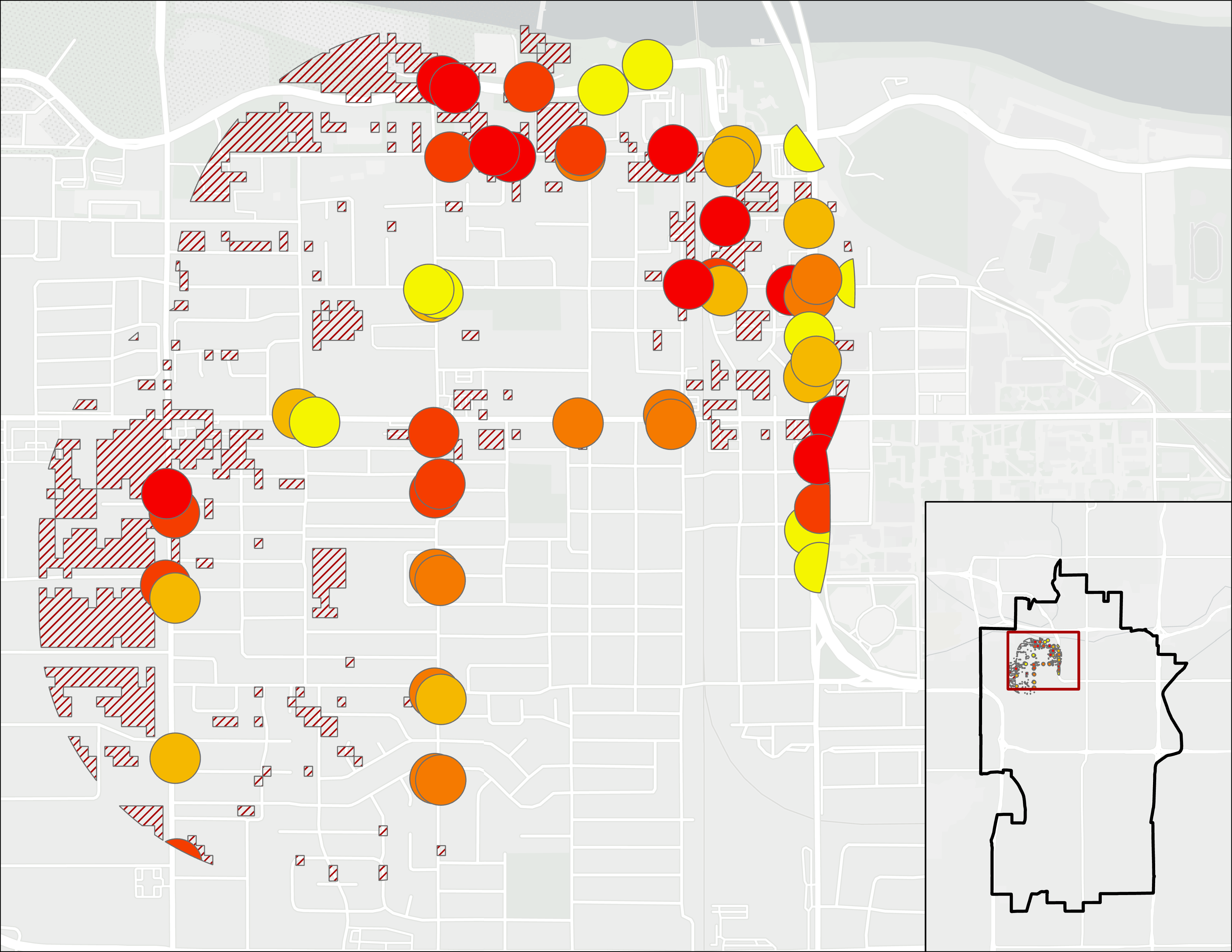 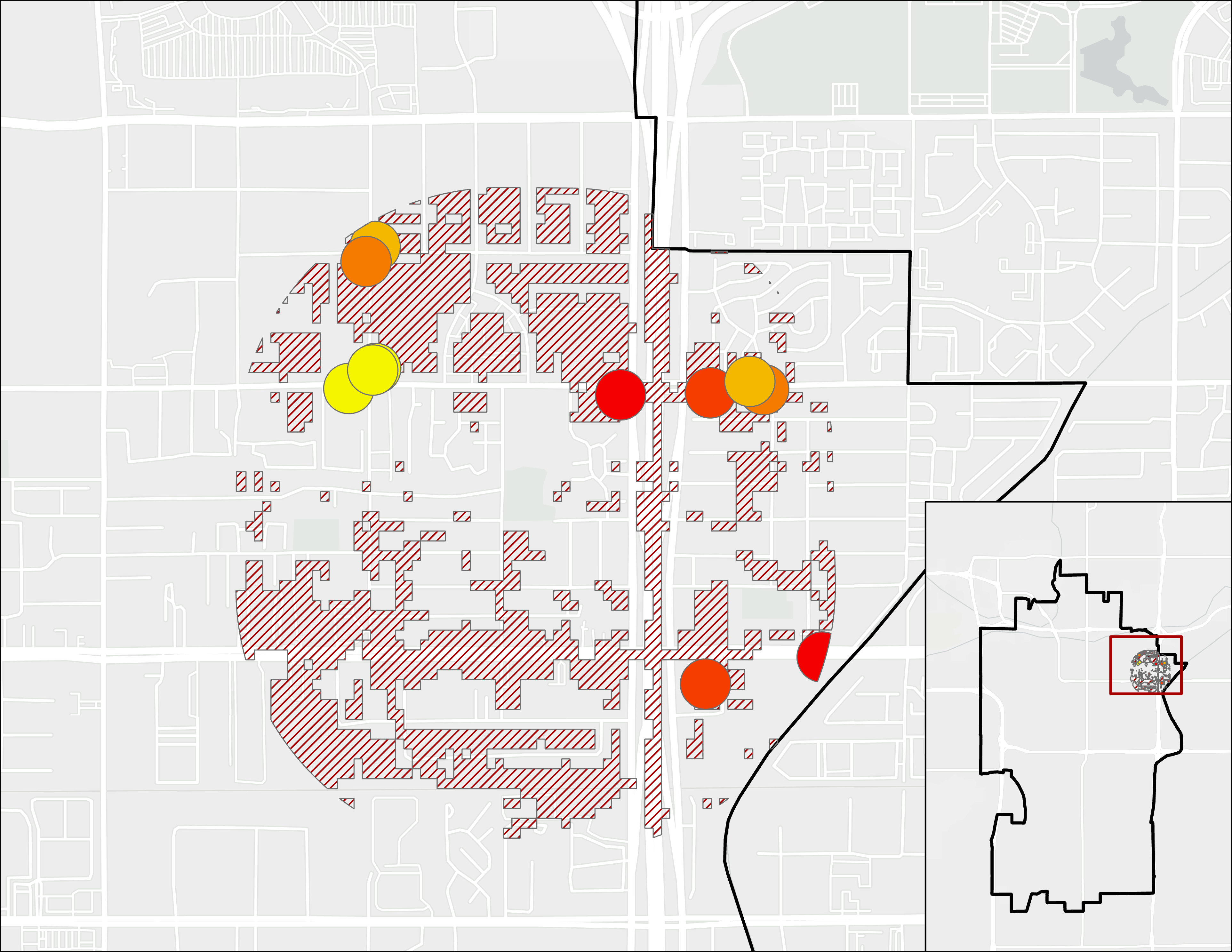 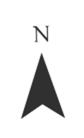 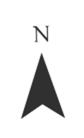 0           2           4​​​
          miles
0           2           4​​​
          miles
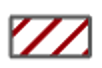 Hot
Hotter
Hottest
Hottest 20% Areas
[Speaker Notes: Speaker Notes: There are several bus stops that are unshaded in both Gililland and Escalante neighborhoods. The hottest stops in the Gililland walkshed was found along Apache as well as the northern part of S. Hardy drive. There were fewer unshaded bus stops in the Escalante neighborhood but were located along University Blvd. 

The top three bus stop locations without shelters, (thanks, Bonnie!) in Gililland are:
RIO SALADO PKWY and HARDY DR
UNIVERSITY DR and MILL AVE 
PRIEST DR and ELNA RAE ST

In Escalante, they are:
UNIVERSITY DR and PRICE RD
MAIN ST and LEBANON LN
UNIVERSITY DR and PRICE RD

Another feature to note are the size differences between the dark redhot spots. These may also be areas that, if under a higher priority area. NEXT SLIDE

------------------------------Base Map Information Below ------------------------------

Base Map Attribution: Sources: Esri, HERE, Garmin, © OpenStreetMap contributors, and the GIS user community, World_Light_Gray_Reference.]
City Wide Bus Stops and Hot Zones
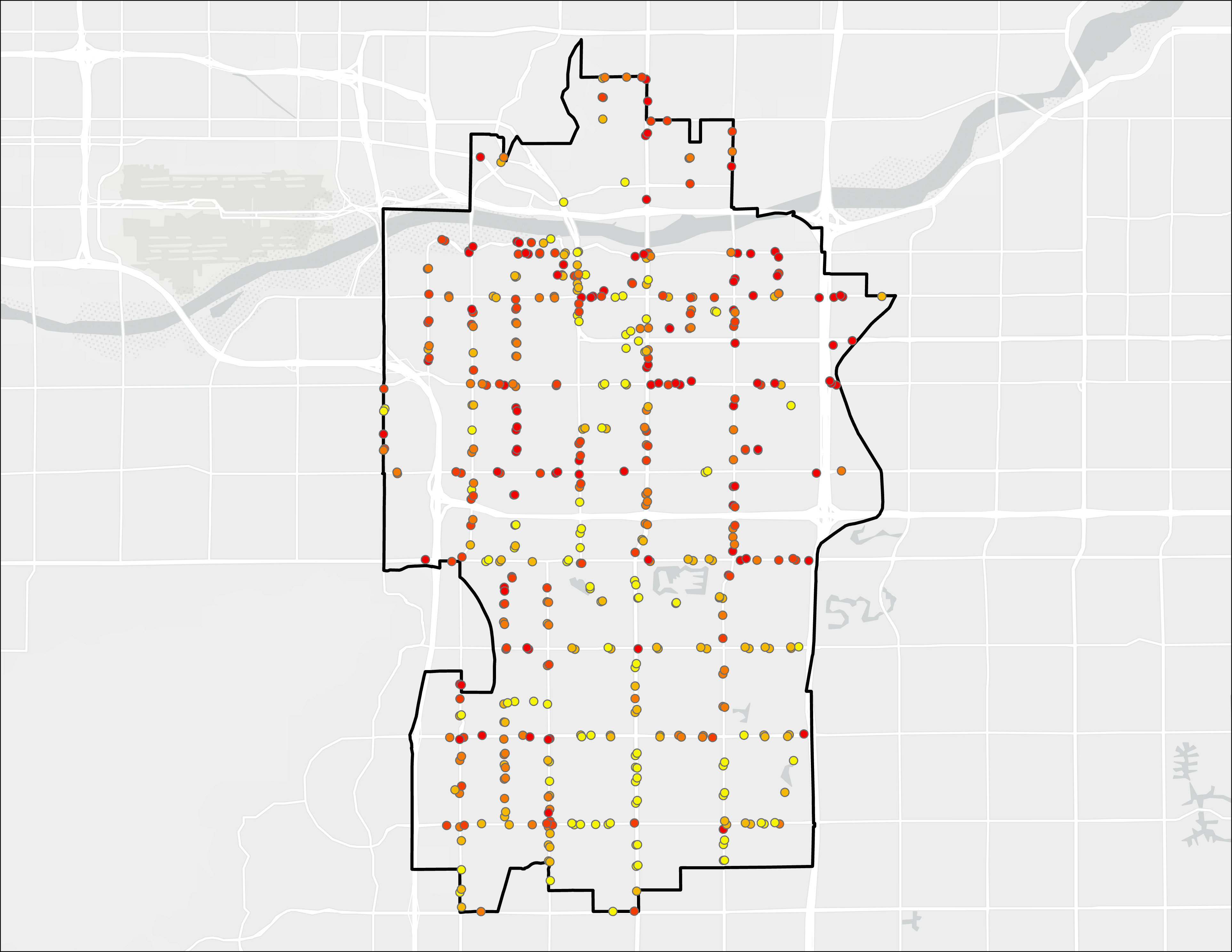 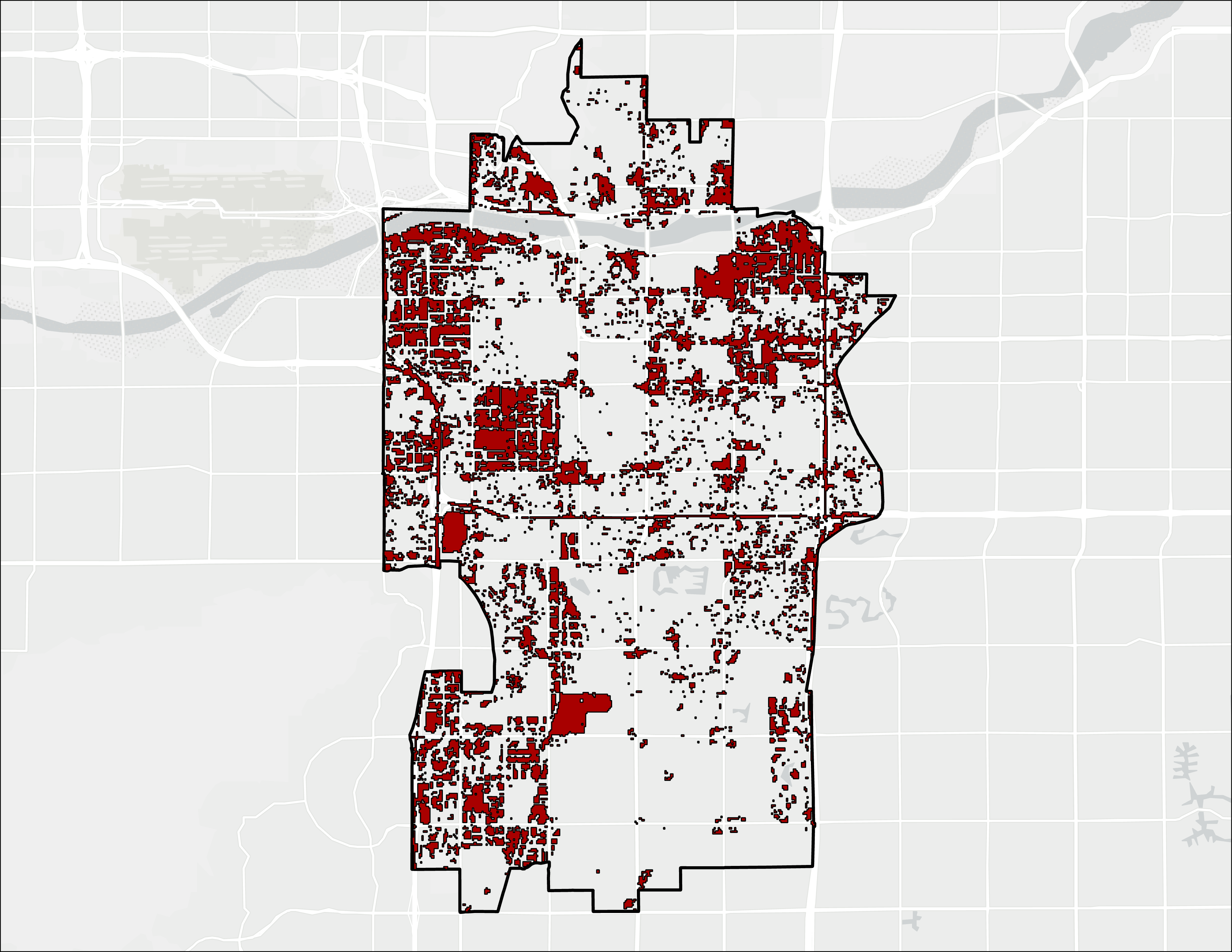 Mean LST for
Un-sheltered
Bus Stops
Top 20 % LST 
Across Tempe °F)
≤ 113.48
≤ 116.10
≤ 118.04
≤ 119.56
≤ 125.72
121.2 -162.3
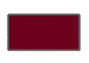 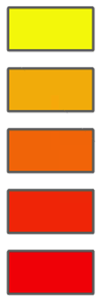 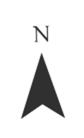 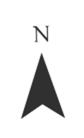 0           2           4​​​
          miles
0           2           4​​​
          miles
[Speaker Notes: If we zoom out, we can see non-sheltered bus stops across Tempe on the left and hot areas on the right.
On the left map, there are a large amount of hot bus stops along S. Hardy Dr., S. Mill Ave., and S. McClintock Dr. Of the whole city, the top 5 hot bus stops are at the cross streets of:

1. MCCLINTOCK DR and APACHE BLVD
2. MILL AVE and SOUTHERN AVE
3. HARDY DR and FAIRMONT DR
4. RIO SALADO PKWY and PACKARD DR
5. S MCCLINTOCK DR AT 526 S MCCLINTOCK. 

An important feature to note about the hot zone map on the right are the size differences between the dark red hot spots. These may also be areas that, if under a higher priority area, may be manageable locations to take action at. 

Prompt to city staff: Are there any areas that stand out to you, either groups of red bus stops or where hot zones are? NEXT SLIDE

------------------------------Base Map Information Below ------------------------------

Base Map Attribution: Sources: Esri, HERE, Garmin, © OpenStreetMap contributors, and the GIS user community, World_Light_Gray_Reference.]
Conclusion
[Speaker Notes: Transition Slide]
Summary
The PCA analysis showed that NDBI, NDVI and LST explained the most variation for the biophysical variables, while % poverty, % population over 65, and % minority explained the most variation in terms of vulnerability.
Based on the Heat Exposure map the area that scored highest is Industrial Park.
Based on the Heat Vulnerability map the area that scored the highest is the Escalante Community area.
Based on the Heat Priority map the area that scored the highest is near the University Heights and Alagre Community areas.
We conducted shading analysis on a neighborhood-scale and a bus stop heat analysis on a city-wide scale as an example of infrastructure analysis.
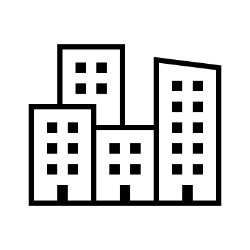 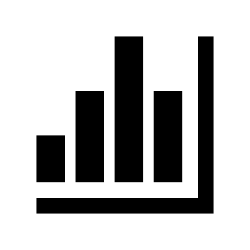 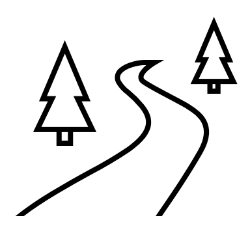 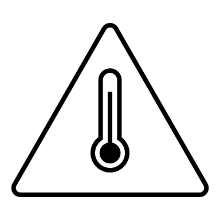 [Speaker Notes: The PCA analysis showed that NDBI, NDVI and LST explained the most variation for the biophysical variables, while % poverty, % population over 65, and % minority explained the most variation in terms of vulnerability.
Based on the Heat Exposure map the area that scored highest is Industrial Park.
Based on the Heat Vulnerability map the area that scored the highest is the Escalante Community area.
Based on the Heat Priority map the area that scored the highest is near the University Heights and Alagre Community areas.
We conducted shading analysis on a neighborhood-scale and a bus stop heat analysis on a city-wide scale as an example of infrastructure analysis. NEXT SLIDE]
Project Objectives
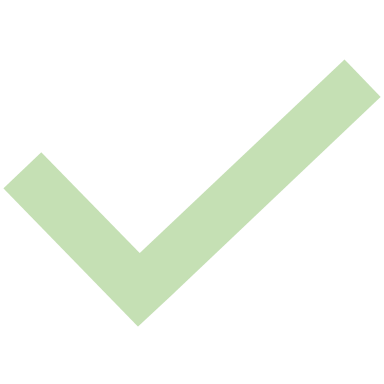 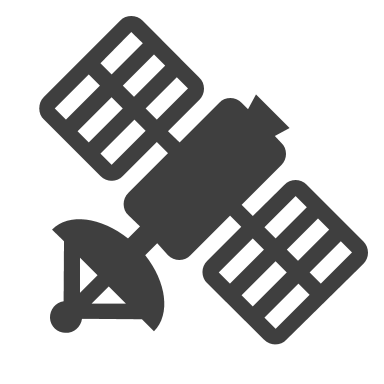 NASA Earth Observations
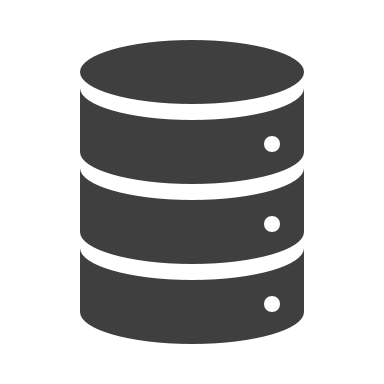 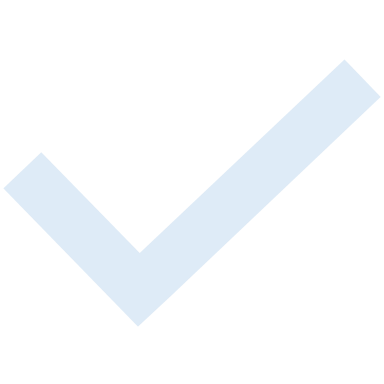 Geodatabase
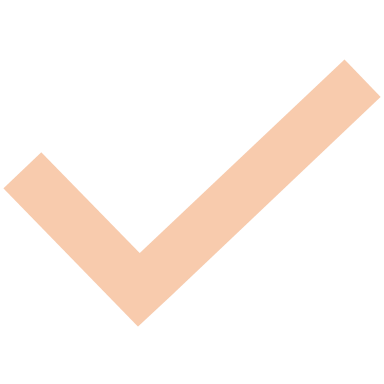 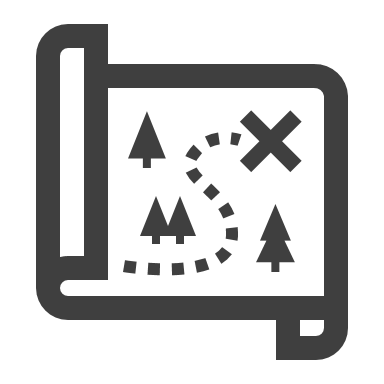 Creative Communication Tools
[Speaker Notes: Now, if we revisit our project objetives we have successfully used NASA’s Earth Observations to complete our analyses. NEXT 

We have created a user-friendly and shareable geodatabase, and... NEXT

Have produced a creative communication tool via the public facing StoryMap to share our results. NEXT SLIDE]
Uncertainties and Limitations
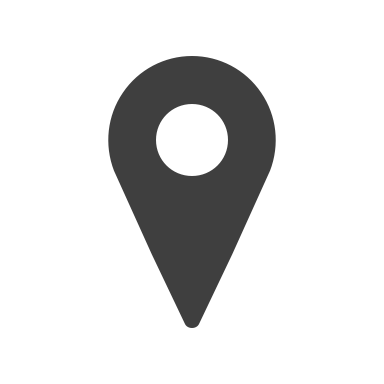 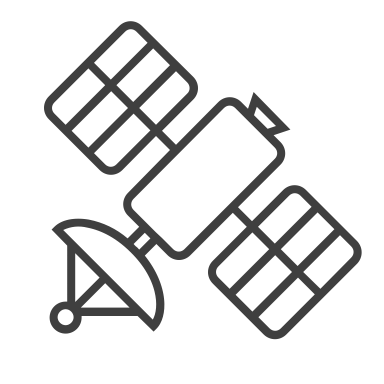 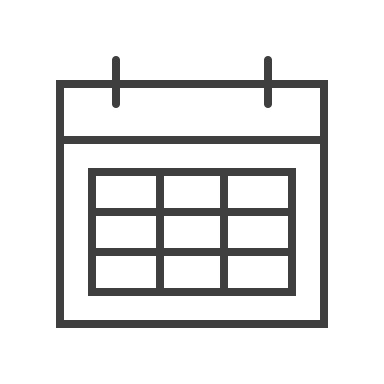 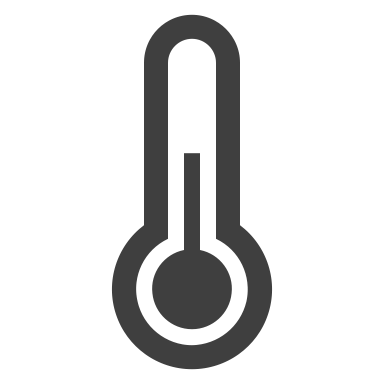 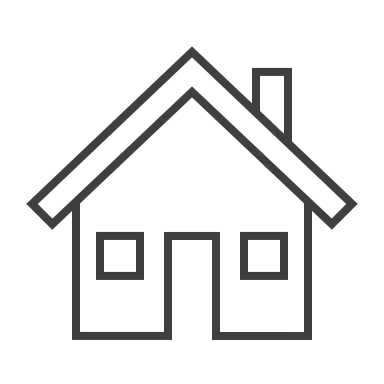 LST and Heat Indices are proxies for heat measurements
Better spatial resolution in satellite imagery
Temporal sampling = Estimation (e.g. 2 images per month)
People are not stationary
[Speaker Notes: Our study did come with a few caveats, for example, the land surface temperature and heat priority scores are simply proxies for temperature. It could vary from air temperature as well as psychologically perceived temperature. NEXT 

The analysis assumes that individuals remain near their place of residence as a conclusive indication of where they are staying but in reality, people travel in and even out of Tempe for work, school and other purposes. NEXT

Acquiring higher resolution data would allow for a more detailed analysis, such as a more detailed quantification of individual buildings and sidewalks (which can better accompany our LiDAR shading analysis). NEXT

We have only taken 2 satellite images per month to represent the data and it does not provide us the complete picture of the actual temperatures. NEXT SLIDE]
Future Work
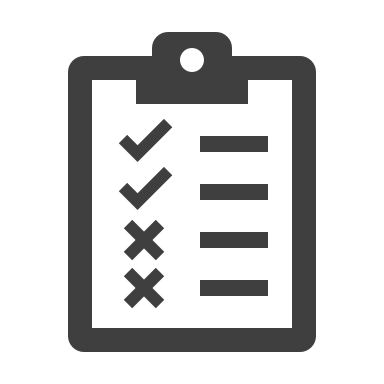 Validation by (1) surveying residents, (2) ground measurements
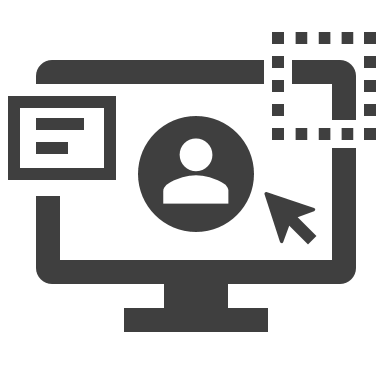 User-friendly interface for easier workflow
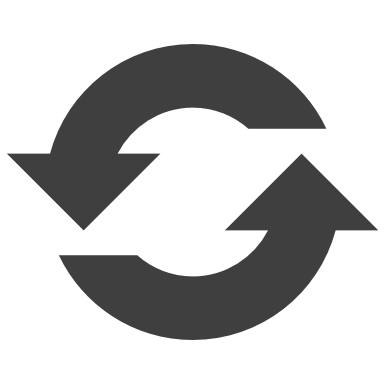 Update demographic analysis with 2020 Census data
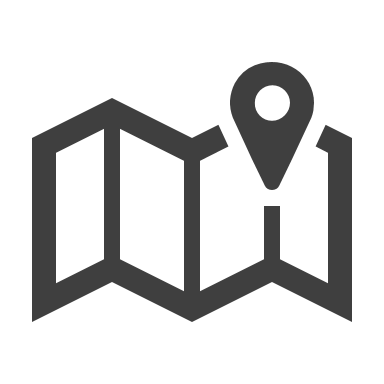 Analyze location-based heat deaths/illnesses
[Speaker Notes: We can validate our findings by taking ground measurements and compare those to our indices, and also survey residents to have a better understanding of how people feel on a physiological basis. NEXT

Future work can be focused on creating an user-friendly workflow so that the analysis can be updated in a simple action, allowing the analysis to be updated with new data (such as the 2030 Census Data in 2031). NEXT

We have used the 2018 ACS data, but future updates are recommended to help analyze the sociodemographic data in order to create a clearer picture of vulnerability. This would include trying to incorporate those experiencing homelessness. Currently, there is not tract level data for homelessness but the 2020 Census is trying to capture this data. NEXT

Finally, analyzing location-based heat deaths/illnesses can accompany our findings to provide a better investigation into how people react to heat. It can allow us to better examine who are vulnerable to heat events, such as the homeless and whether the City can help them have more access to resources. NEXT]
A special thank you to our Science Advisor and Team Fellow for their direction and support
Dr. David Hondula (Arizona State University, Associate Professor)
Ryan Hammock (NASA DEVELOP, Fellow/Lead)
A special thank you to our Science Advisor and Team Fellow for their direction and support
Dr. David Hondula (Arizona State University, Associate Professor)
Ryan Hammock (NASA DEVELOP, Fellow/Lead)

Thank you to our Project Partners who provided us the with data and their expertise throughout the project
Dr. Braden Kay (City of Tempe, Sustainability Director)
All City of Tempe Staff & Faculty 
All contributors of the Healthy Urban Environments (HUE) Initiative
[Speaker Notes: Thank you to our Project Partners who provided us the with data and their expertise throughout the project
Dr. Braden Kay, all the City of Tempe staff & faculty, and all the members and contributors for the Health Urban Environments (HUE) Initiative. 
NEXT SLIDE]
A special thank you to our Science Advisor and Team Fellow for their direction and support
Dr. David Hondula (Arizona State University, Associate Professor)
Ryan Hammock (NASA DEVELOP, Fellow/Lead)

Thank you to our Project Partners who provided us the with data and their expertise throughout the project
Dr. Braden Kay (City of Tempe, Sustainability Director)
All City of Tempe Staff & Faculty 
All contributors of the Healthy Urban Environments (HUE) Initiative

Thank you to the past Tempe Urban Development I Project for providing us a wonderful base from which to work
Hannah Bonestroo, Roger Alvarez, Elizabeth Swanson, and Taylor Quinn
[Speaker Notes: Thank you to our Project Partners who provided us the with data and their expertise throughout the project
Dr. Braden Kay, all the City of Tempe staff & faculty, and all the members and contributors for the Health Urban Environments (HUE) Initiative. 
NEXT SLIDE]
A special thank you to our Science Advisor and Team Fellow for their direction and support
Dr. David Hondula (Arizona State University, Associate Professor)
Ryan Hammock (NASA DEVELOP, Fellow/Lead)

Thank you to our Project Partners who provided us the with data and their expertise throughout the project
Dr. Braden Kay (City of Tempe, Sustainability Director)
All City of Tempe Staff & Faculty 
All contributors of the Healthy Urban Environments (HUE) Initiative

Thank you to the past Tempe Urban Development I Project for providing us a wonderful base from which to work
Hannah Bonestroo, Roger Alvarez, Elizabeth Swanson, and Taylor Quinn

Lastly, thank you to Lance Watkins (Arizona State University, Ph.D. Geography Candidate) for providing vital code and guidance on our statistical analyses
[Speaker Notes: Thank you to our Project Partners who provided us the with data and their expertise throughout the project
Dr. Braden Kay, all the City of Tempe staff & faculty, and all the members and contributors for the Health Urban Environments (HUE) Initiative. 
NEXT SLIDE]
Backup Slide
[Speaker Notes: Transition Slide]
AGOL Story Map
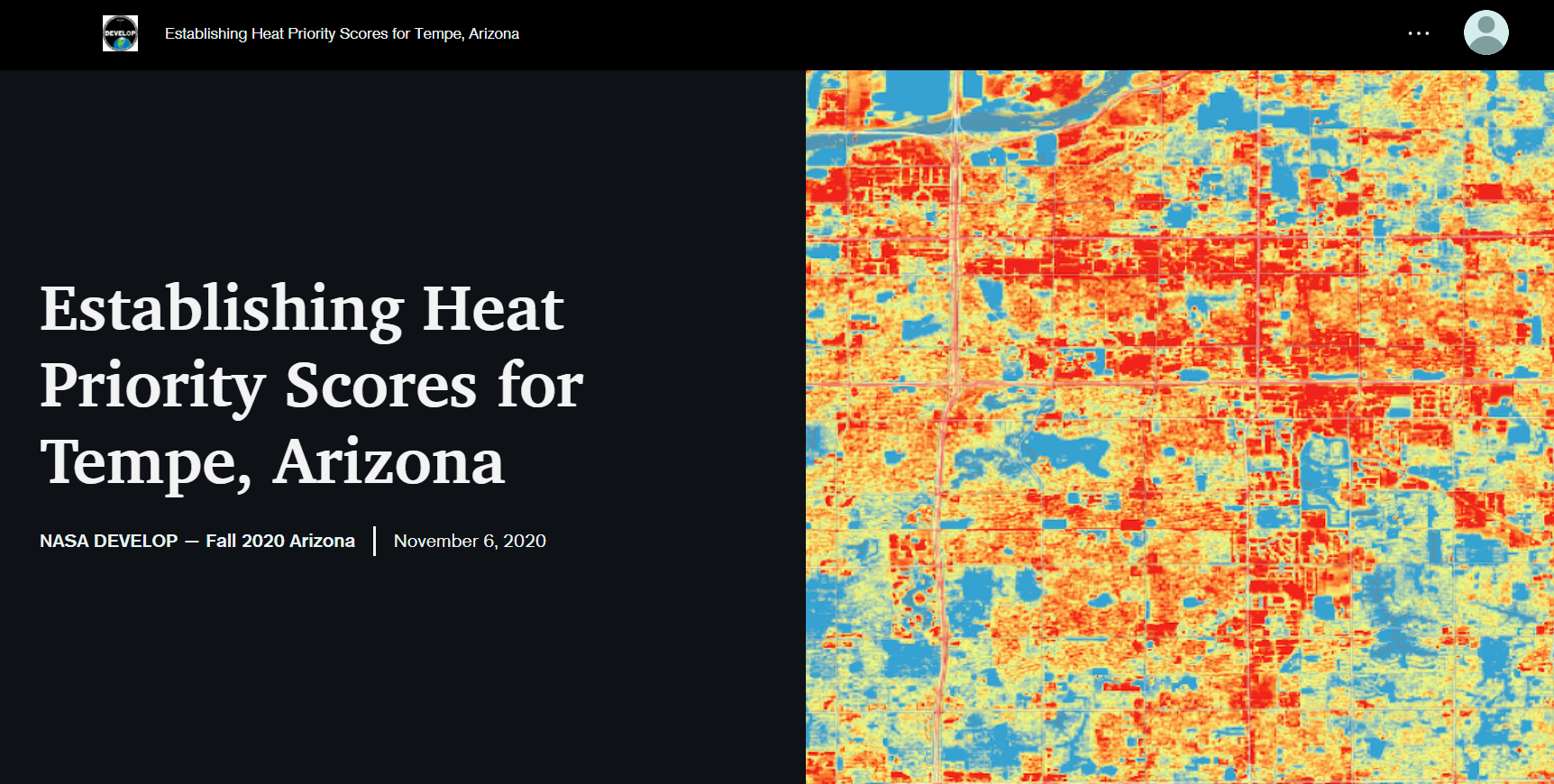 [Speaker Notes: To communicate the results of this project, the team produced a creative communication tool via the public facing StoryMap in ArcGIS Online.]